Erasmus+, el programa para la  internacionalización de la educación.
Convocatoria 2018
SERVICIO ESPAÑOL PARA LA
INTERNACIONALIZACIÓN DE LA EDUCACIÓN
¿Cómo puede Erasmus+ ayudar a mejorar mi centro educativo?
SERVICIO ESPAÑOL PARA LA
INTERNACIONALIZACIÓN DE LA EDUCACIÓN
¿Qué es un proyecto de  movilidad KA1?

Elaboración de un esquema de
proyecto KA1 para mi centro


Posibilidades de colaboración con otras  instituciones europeas en proyectos KA2

Nueva acción para las Asociaciones  entre centros escolares: KA229
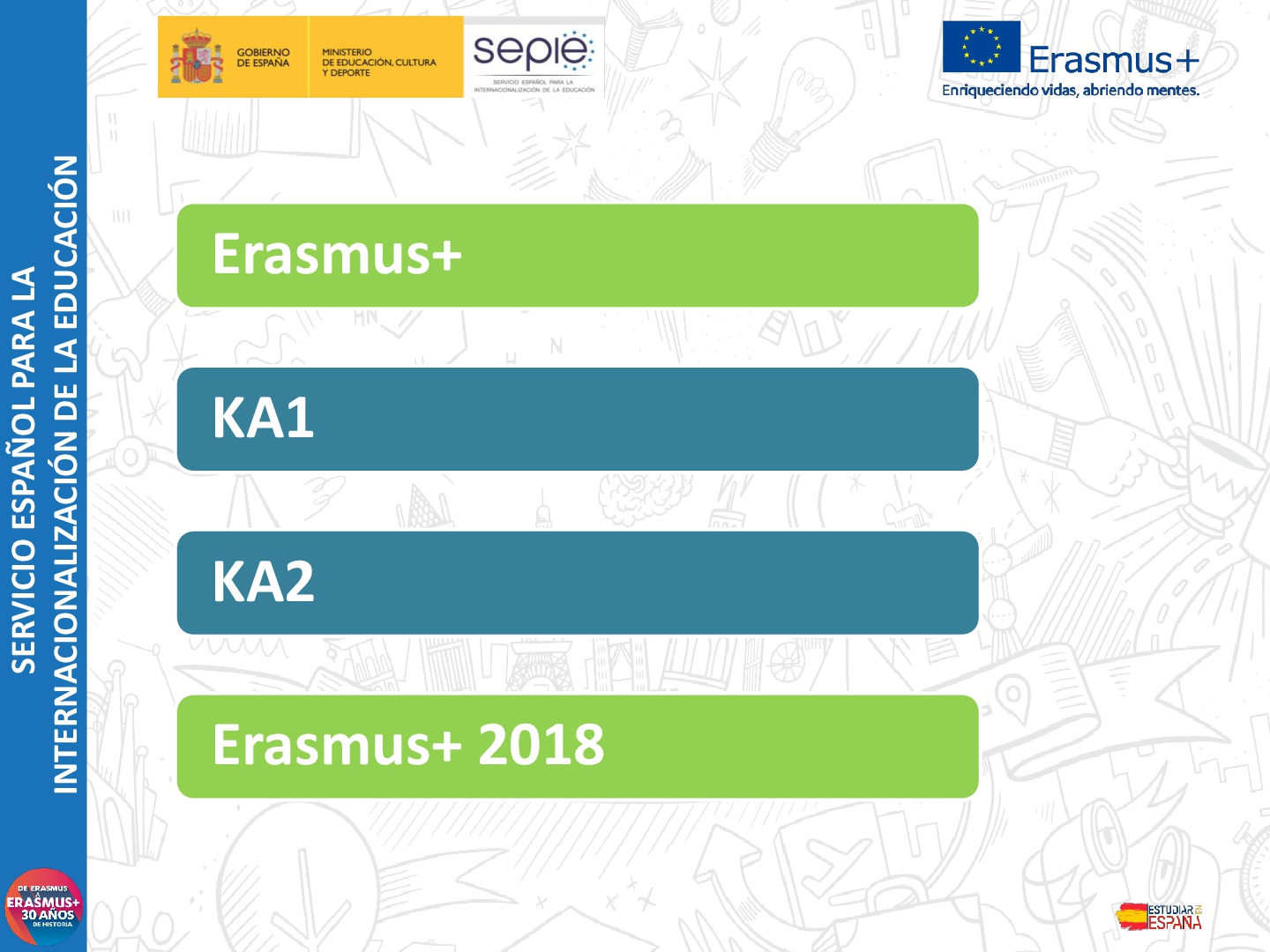 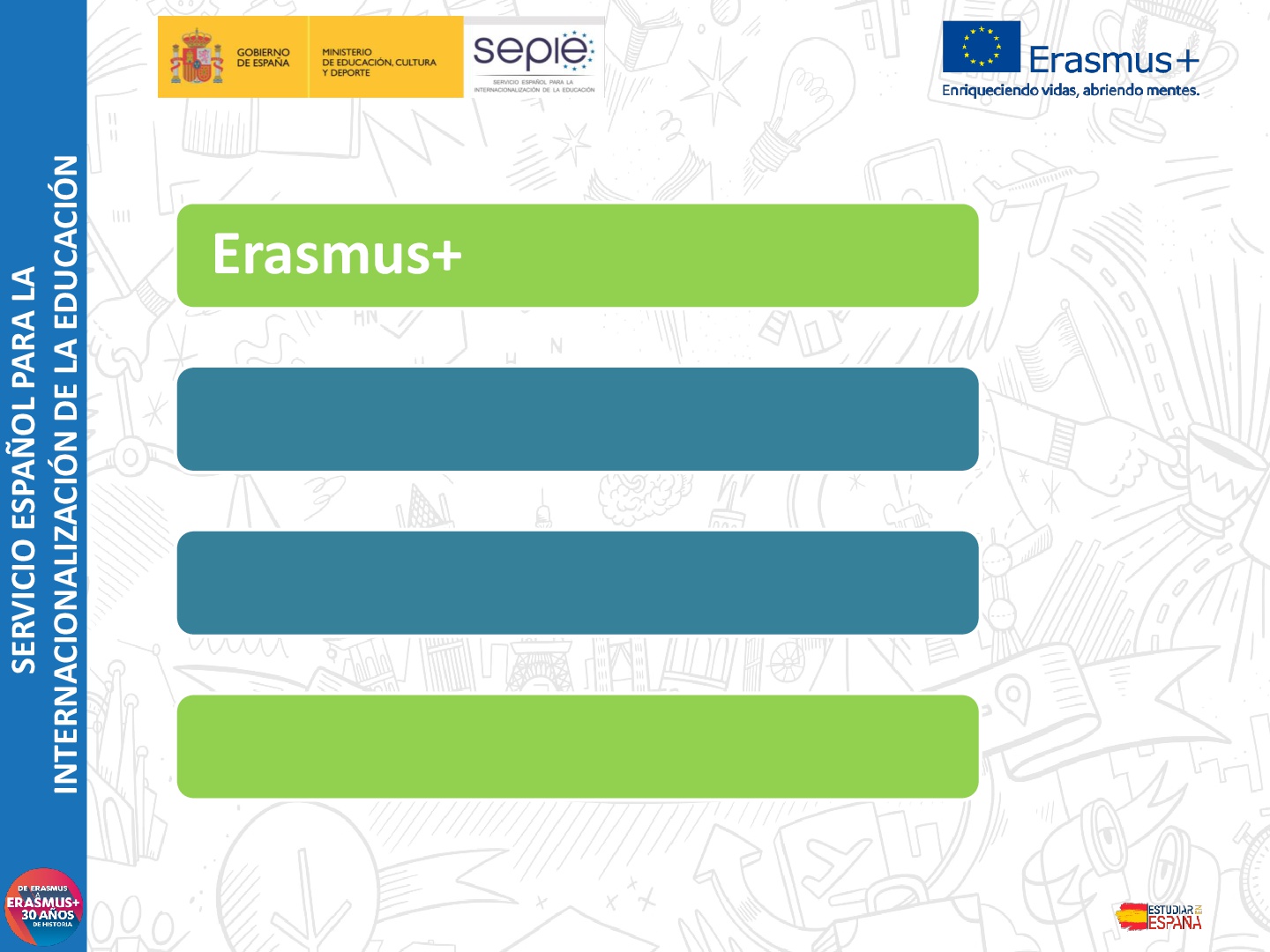 SERVICIO ESPAÑOL PARA LA
INTERNACIONALIZACIÓN DE LA EDUCACIÓN
Escuela aislada
vs	Escuela conectada
Centros educativos  aislados o poco  conectados
Centros educativos conectados al mundo y a  otros centros; abiertos, dinámicos, permeables,  promotores de cambios, reconocidos
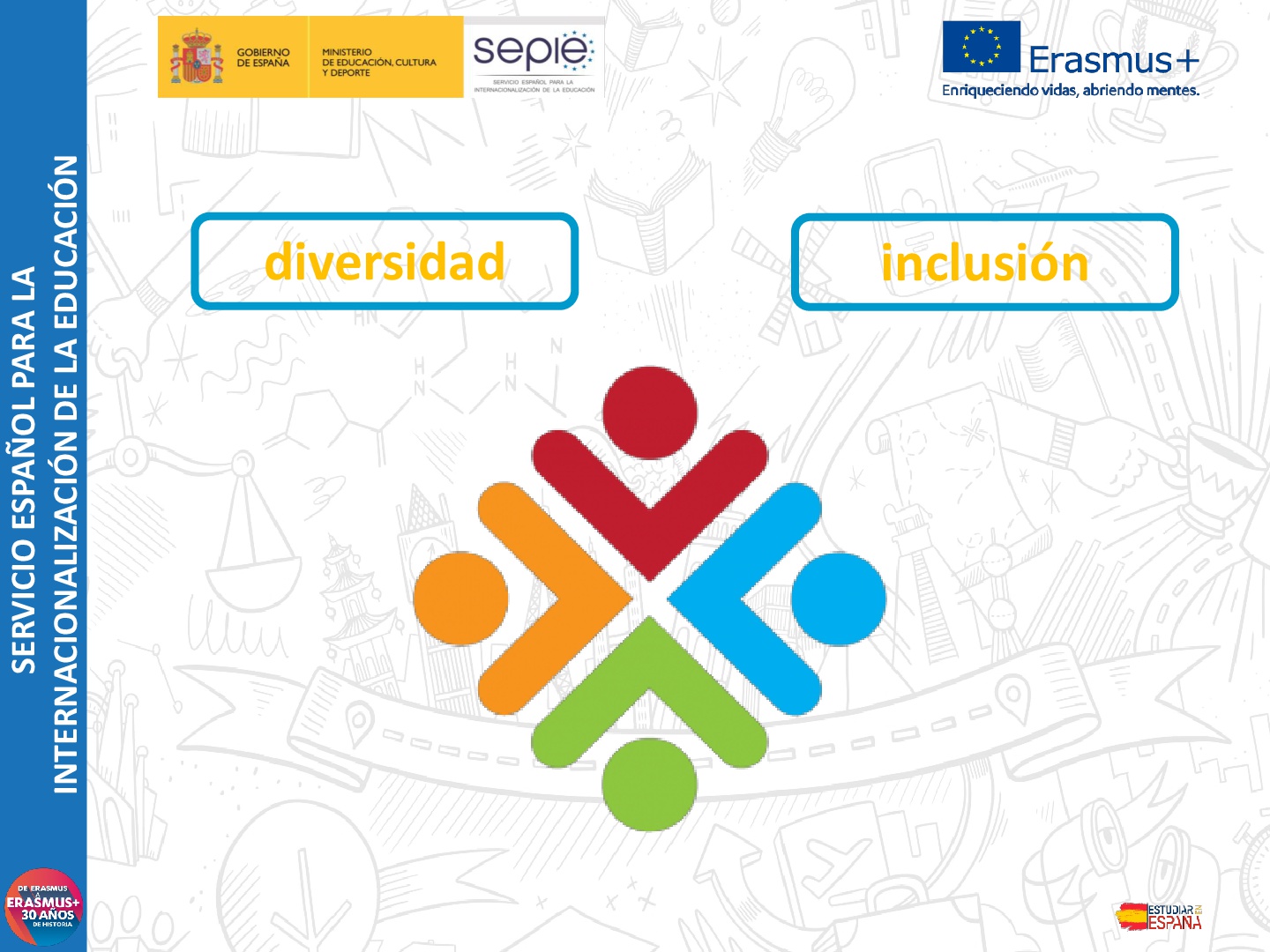 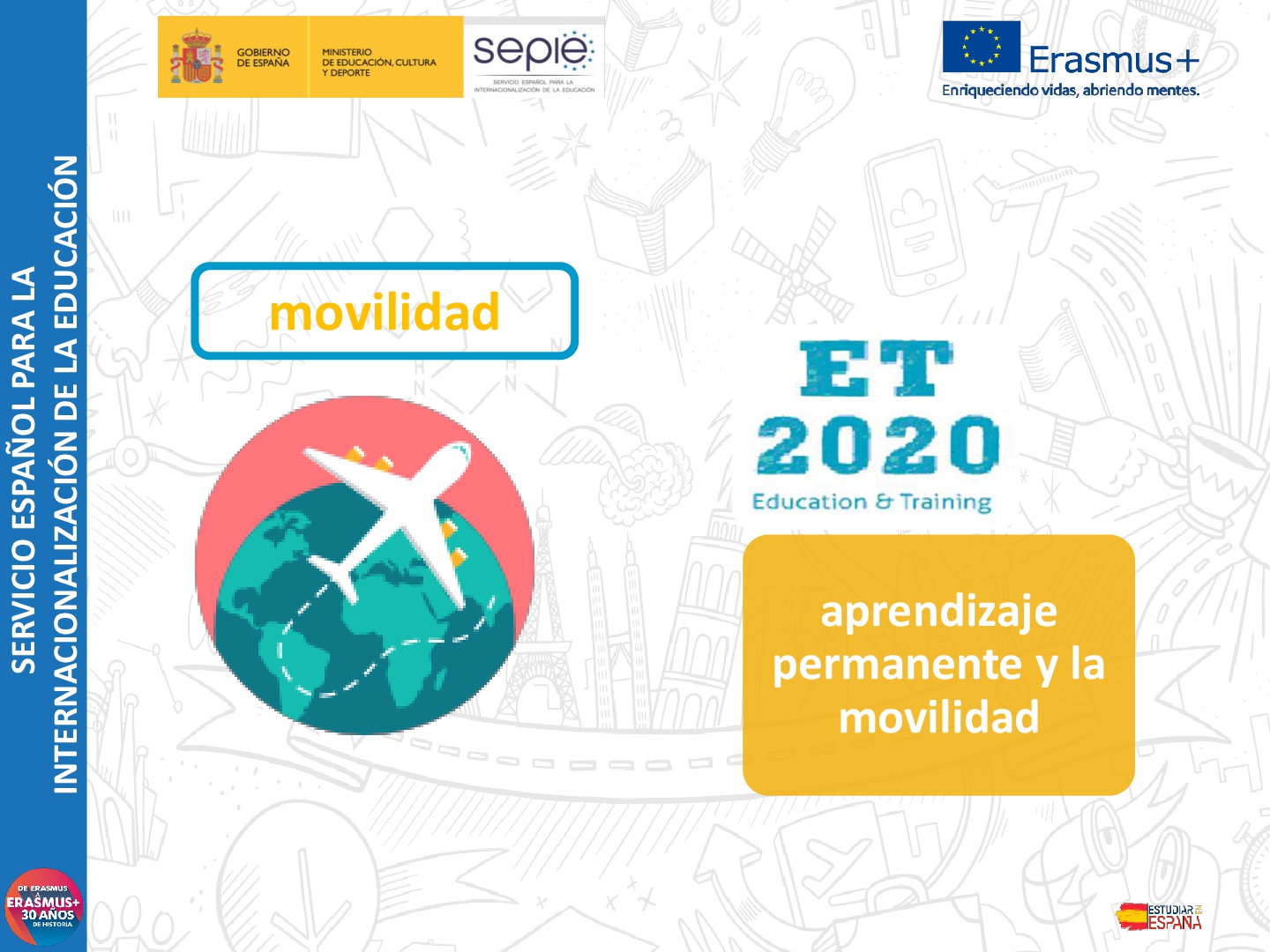 Educación y Formación 2020 (ET2020)
SERVICIO ESPAÑOL PARA LA
INTERNACIONALIZACIÓN DE LA EDUCACIÓN
aprendizaje permanente y  movilidad

calidad y eficacia

igualdad, cohesión social y  ciudadanía activa

creatividad e innovación
SERVICIO ESPAÑOL PARA LA
INTERNACIONALIZACIÓN DE LA EDUCACIÓN
2014-2020
Cambiando vidas,  abriendo mentes
El programa de la UE para la Educación, la  Formación, la Juventud y el Deporte
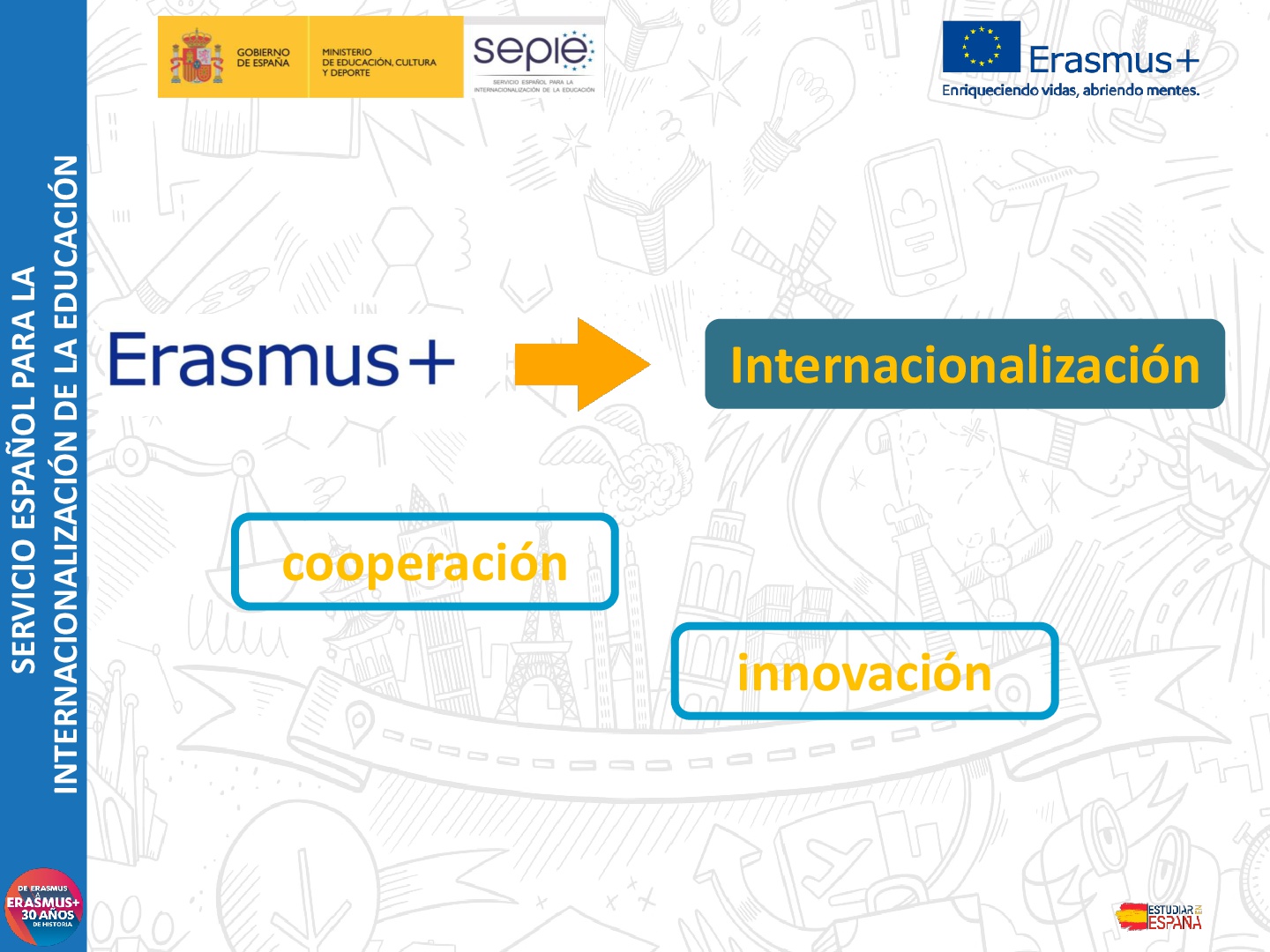 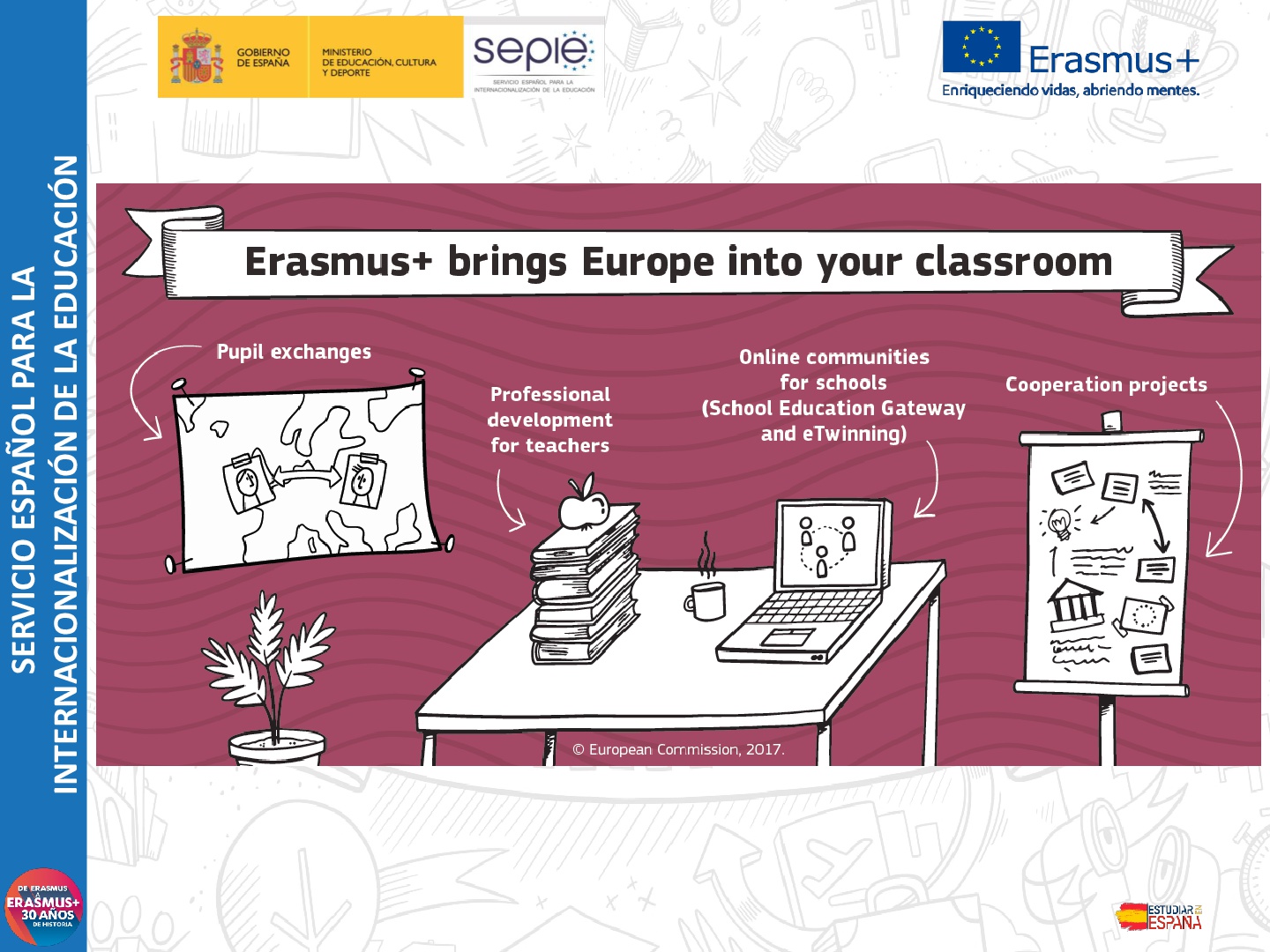 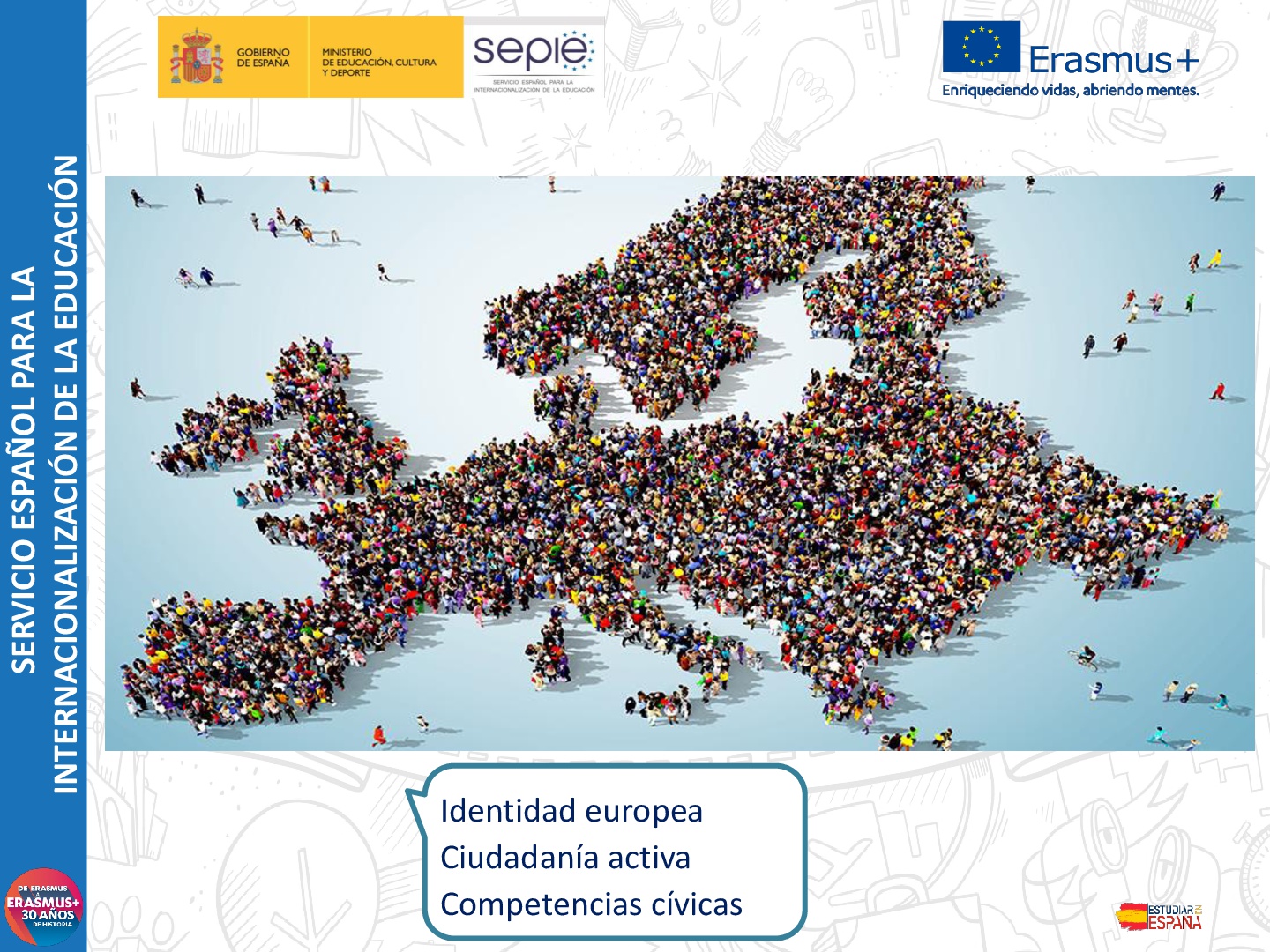 SERVICIO ESPAÑOL PARA LA
INTERNACIONALIZACIÓN DE LA EDUCACIÓN
Erasmus+
Acción  Clave 1
Movilidad para  el Aprendizaje
Acción  Clave 2
Cooperación
Acción  Clave 3
Reforma de  las políticas
Actividades específicas:
Iniciativas Jean Monnet
Acción para el deporte
SERVICIO ESPAÑOL PARA LA
INTERNACIONALIZACIÓN DE LA EDUCACIÓN
Erasmus+
Acción  Clave 1
Movilidad para  el Aprendizaje
Acción  Clave 2
Cooperación
Acción  Clave 3
Reforma de  las políticas
Actividades específicas:
Iniciativas Jean Monnet
Acción para el deporte
SERVICIO ESPAÑOL PARA LA
INTERNACIONALIZACIÓN DE LA EDUCACIÓN
KA1
Movilidad Individual
KA2
Asociaciones estratégicas
Acciones descentralizadas
KA201
Escolar general
KA101 Personal docente escolar
KA229
Solo centros escolares
KA102 Estudiantes y personal de
FP (ciclos básicos y medios)
KA202
Formación profesional
KA103 Estudiantes y personal de  educación superior (Univ. + FP  superior)
KA203
Educación superior
KA107 Movilidad de Ed. Superior  ente países del programa y  países socios
KA204
Personas adultas
KA104 Personal  docente/formador Adultos
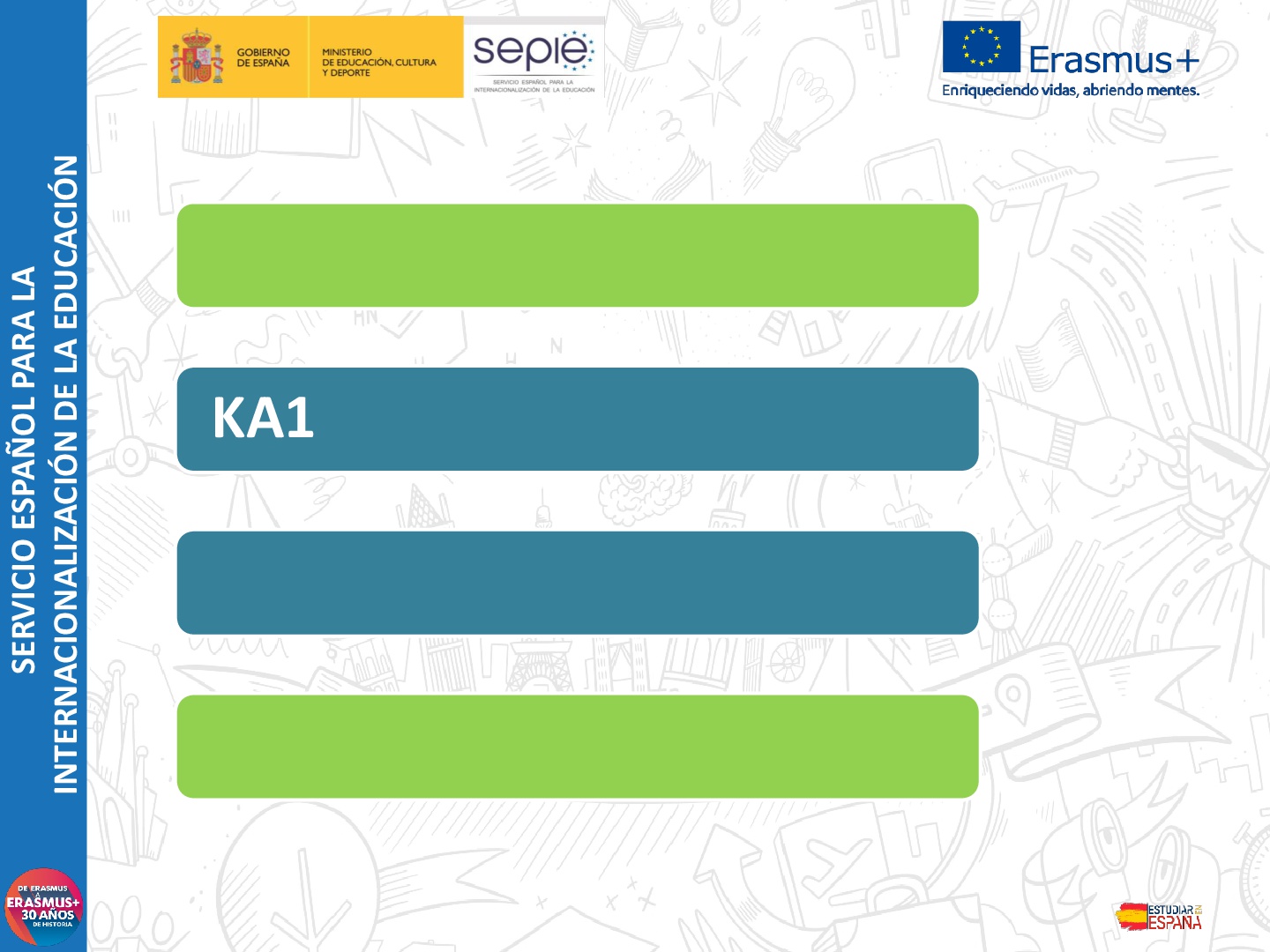 SERVICIO ESPAÑOL PARA LA
INTERNACIONALIZACIÓN DE LA EDUCACIÓN
Análisis de necesidades:
¿En qué aspectos puede mi centro mejorar o avanzar  a través de la participación en Erasmus+?
SERVICIO ESPAÑOL PARA LA
INTERNACIONALIZACIÓN DE LA EDUCACIÓN
Análisis de necesidades:
¿En qué aspectos puede mi centro mejorar o avanzar  a través de la participación en Erasmus+?
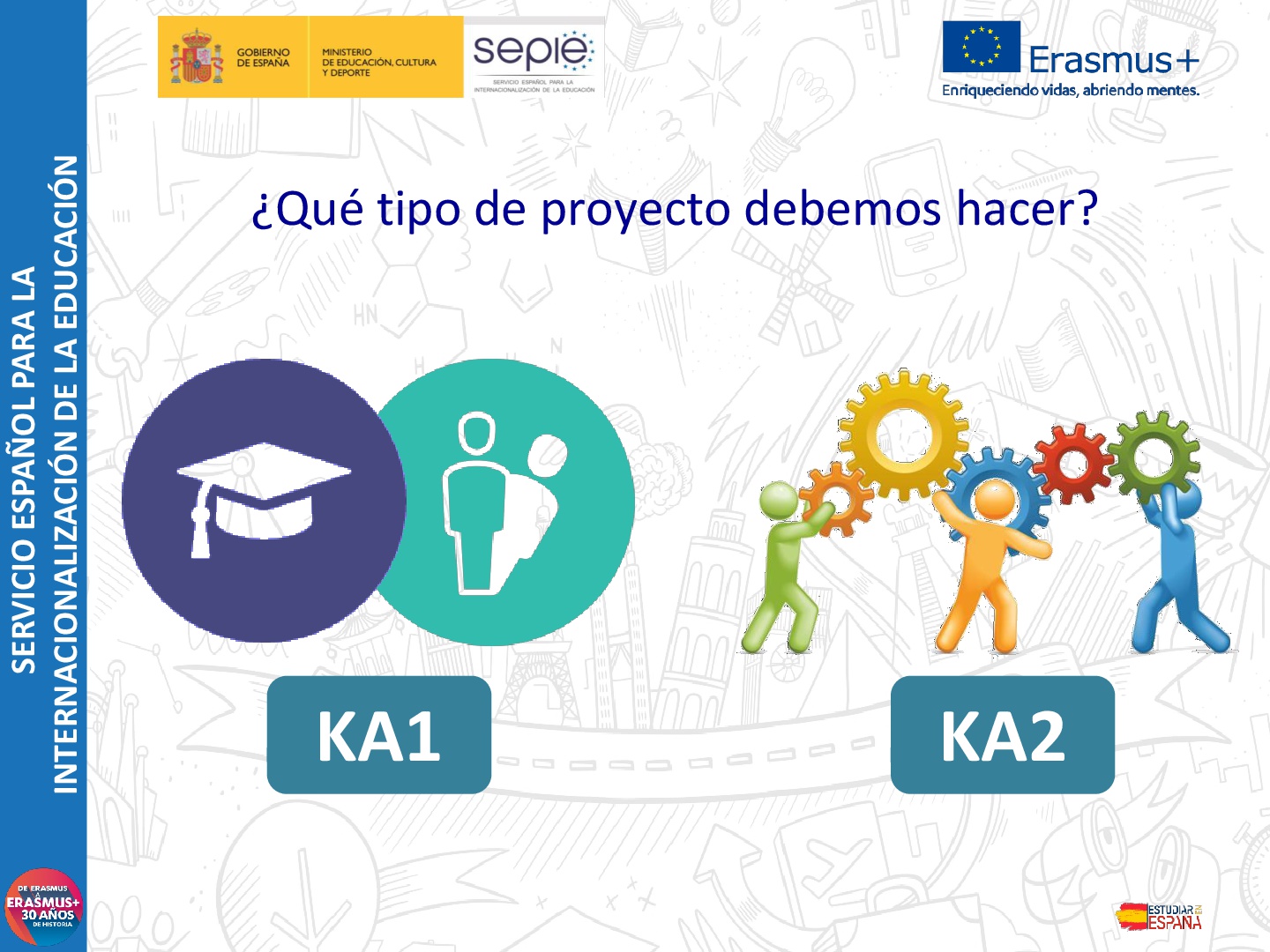 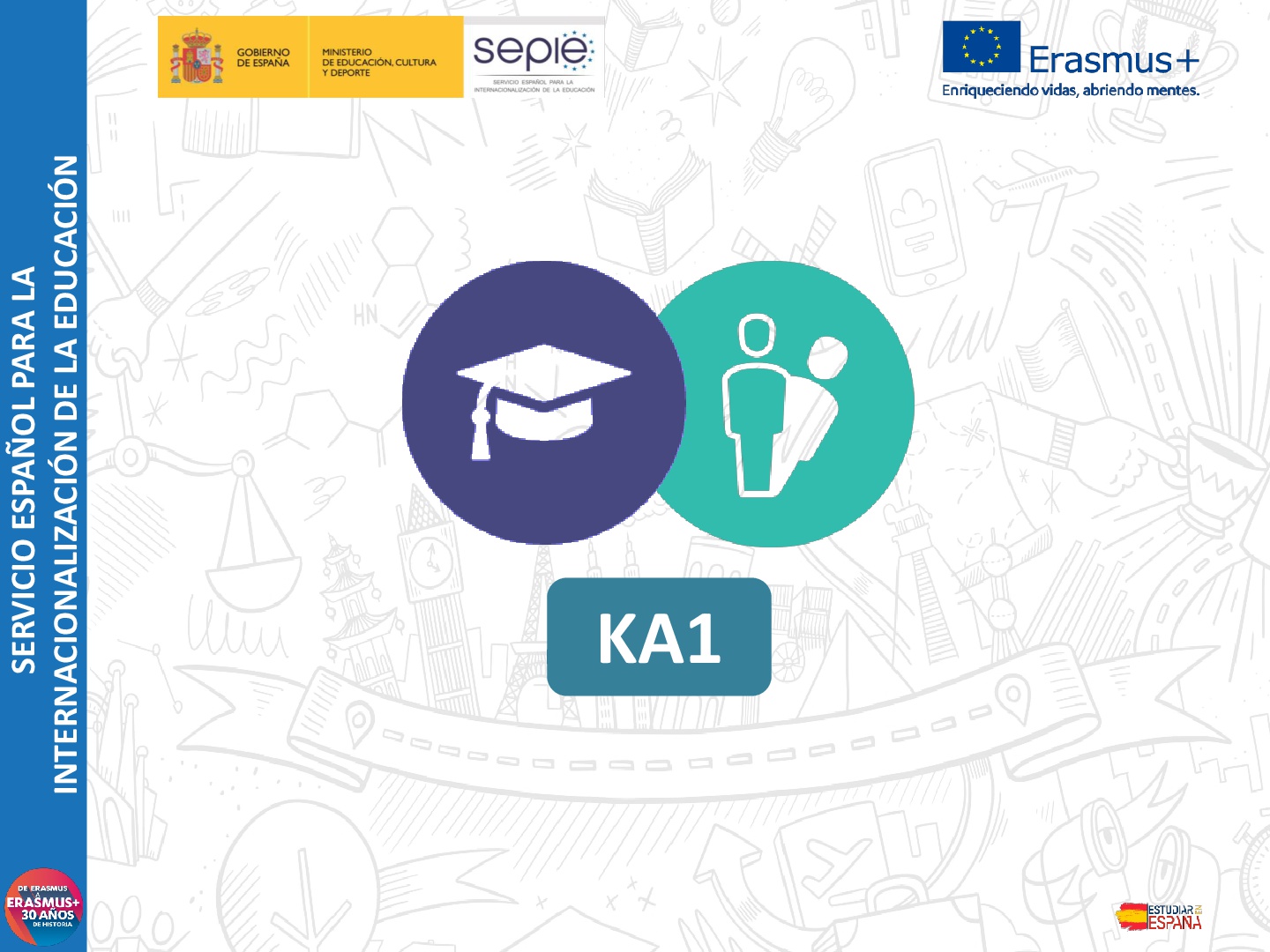 KA101: IES Bajo Cinca (Fraga, Huesca). Actividades
SERVICIO ESPAÑOL PARA LA
INTERNACIONALIZACIÓN DE LA EDUCACIÓN
Job shadowing (CLIL y  metodología) en Italia
3 docentes
1 docente
Job shadowing  (metodología con TIC) en  Finlandia
Job shadowing (metodologías para  la diversidad) en Polonia
2 docentes
Cursos estructurados en  UK (lenguas), Irlanda (CLIL)  e Italia (Atención a la  diversidad)
4 docentes
Plan de Desarrollo Europeo:
Mejora metodológica y Atención a la Diversidad
KA1: Proyectos de movilidad
SERVICIO ESPAÑOL PARA LA
INTERNACIONALIZACIÓN DE LA EDUCACIÓN
Situación y necesidades


Visión de futuro
Planes

Desarrollo  estratégico
SERVICIO ESPAÑOL PARA LA
INTERNACIONALIZACIÓN DE LA EDUCACIÓN
Curso estructurado
desarrollo profesional de  profesores, directores y otro  personal docente

Job shadowing
periodo de observación en  un centro escolar socio u otra  institución relevante


Docencia
en un centro escolar  socio
Tipos
de    Movilidad

(personal  de escolar  y personas  adultas)
SERVICIO ESPAÑOL PARA LA
INTERNACIONALIZACIÓN DE LA EDUCACIÓN
Líneas básicas de un proyecto KA101 para mi  centro
Qué necesidades quiero cubrir
¿Por qué las quiero cubrir a nivel europeo?
Cursos de formación y/o periodos de observación
Resultados esperados
SERVICIO ESPAÑOL PARA LA
INTERNACIONALIZACIÓN DE LA EDUCACIÓN
Consideraciones para la redacción de un proyecto
Antes de la  movilidad
Después de la  movilidad
Durante la  movilidad
Plan de Desarrollo
Europeo
Búsqueda de destinos
Selección de  participantes
Acuerdo de movilidad
Plan de actividades
Difusión
Seguimiento
Impacto en la institución  de destino
Evaluación de la
movilidad
Análisis y difusión de
resultados
Implementación en el  centro
Reconocimiento de los  resultados del  aprendizaje: Europass
Sostenibilidad
SERVICIO ESPAÑOL PARA LA
INTERNACIONALIZACIÓN DE LA EDUCACIÓN
Proyectos de 1 a 2 años
Movilidad docentes: 2 - 60 días
Financiación por partidas
Viaje
Apoyo organizativo
Ayuda individual
Tasas de cursos (en su caso)
Necesidades especiales (discapacidad)
Costes excepcionales (en su caso)
Participantes elegibles
SERVICIO ESPAÑOL PARA LA
INTERNACIONALIZACIÓN DE LA EDUCACIÓN
Docentes, educadores, formadores, equipo directivo
Otro personal Implicado en el desarrollo estratégico de la  organización
Proyecto de un centro educativo o en consorcio  Presentación de solicitudes
En la Agencia Nacional española, SEPIE, telemáticamente
Antes del 1 febrero 2018, a las 12:00 (hora de Bruselas)
(Previsión)
Antes: PIC ( cuenta EU Login, URF, …)


Número de proyectos
1 proyecto por institución o consorciio
El coordinador de un consorcio puede presentar y coordinar  varios consorcios distintos
Criterios de calidad KA101
SERVICIO ESPAÑOL PARA LA
INTERNACIONALIZACIÓN DE LA EDUCACIÓN
Objetivos realistas y relevantes
Acordes con el Plan de Desarrollo Europeo  Resultados de aprendizaje de calidad  Refuerza la internacionalización
Plan de evaluación
Impacto en participantes y organización  Impacto a nivel local, regional, nacional  Plan de difusión de resultados
Plan de sostenibilidad
Calidad en todas las fases del proyecto  Coherencia objetivos – actividades  Calidad del Plan de Desarrollo Europeo  Criterios de selección
Calidad en la gestión
Calidad en la preparación
Puntuación máxima: 100 puntos
Umbrales para ser financiable:
Al menos 60 puntos en total
Al menos el 50% en cada criterio
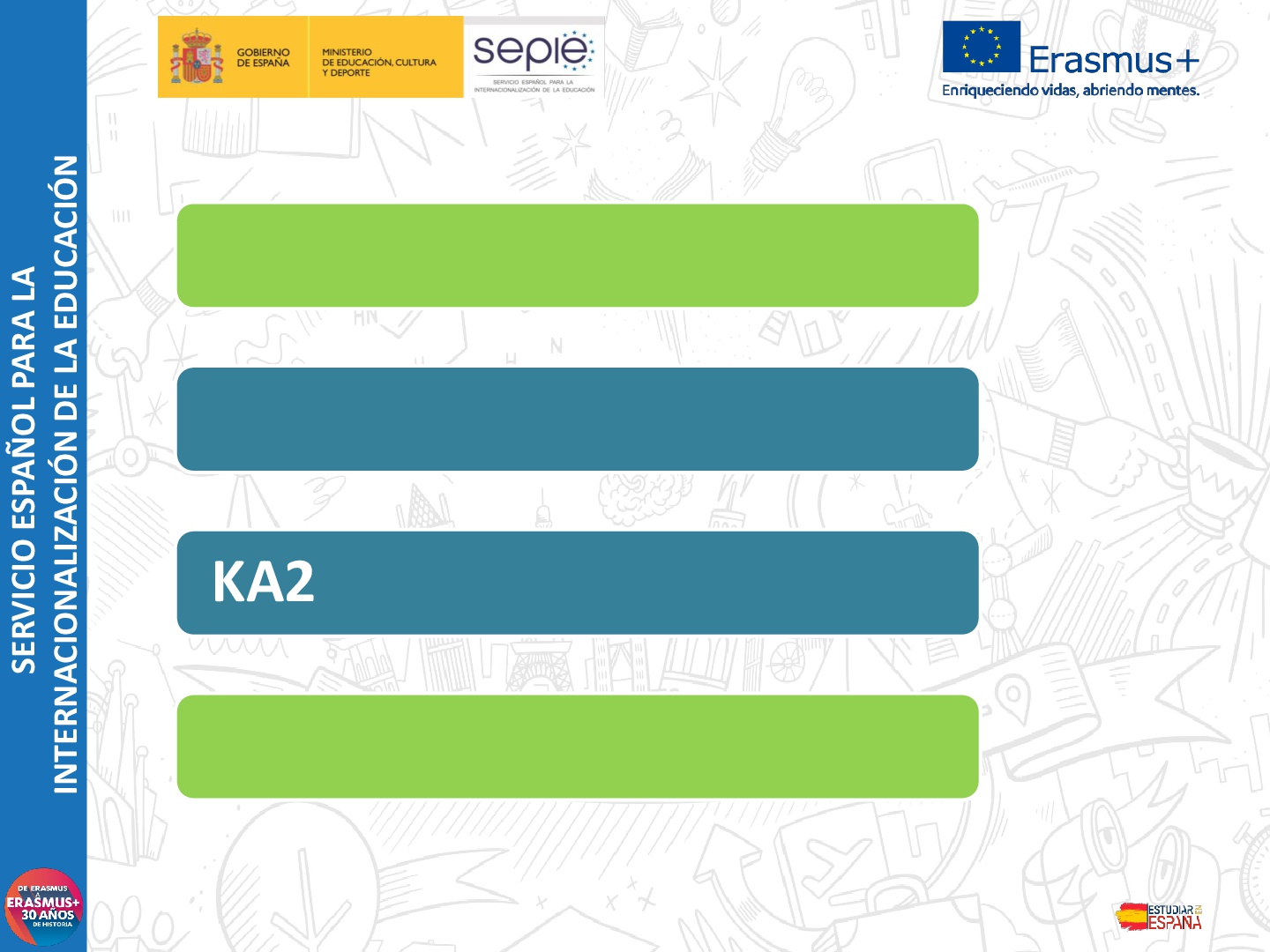 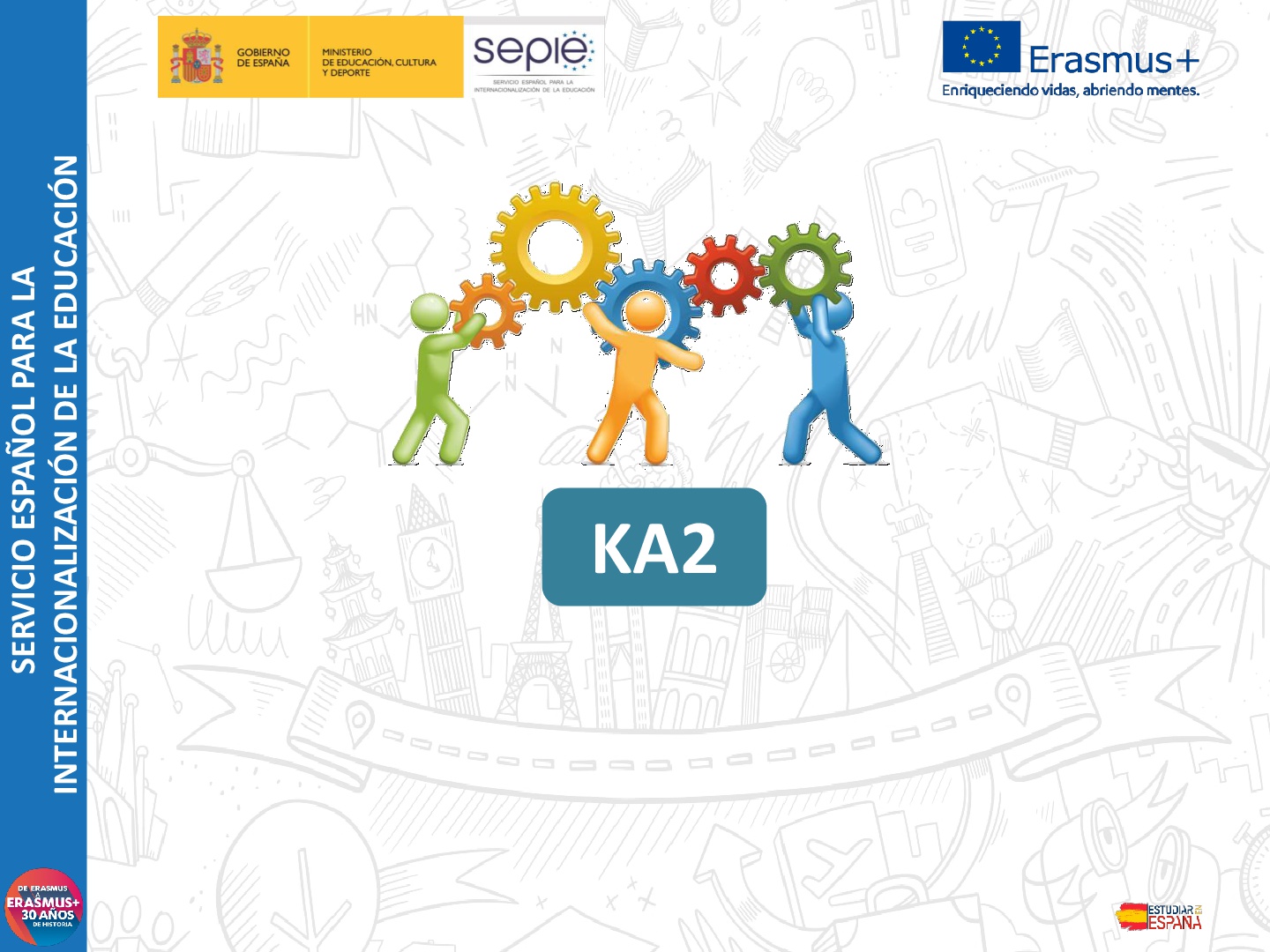 Erasmus+
SERVICIO ESPAÑOL PARA LA
INTERNACIONALIZACIÓN DE LA EDUCACIÓN
Acción  Clave 1
Movilidad para  el Aprendizaje
Acción  Clave 2
Cooperación
Acción  Clave 3
Reforma de  las políticas
+ Jean Monet + Deporte
Asociaciones  estratégicas
+ Alianzas para el Conocimiento y Alianzas
para las competencias sectoriales
+ Plataformas informáticas (eTwinning,  EPALE)
+ Cooperación con Países Socios
TIPOS DE ASOCIACIONES  ESTRATÉGICAS
SERVICIO ESPAÑOL PARA LA
INTERNACIONALIZACIÓN DE LA EDUCACIÓN
Desarrollo de  innovación
Intercambio de  buenas prácticas
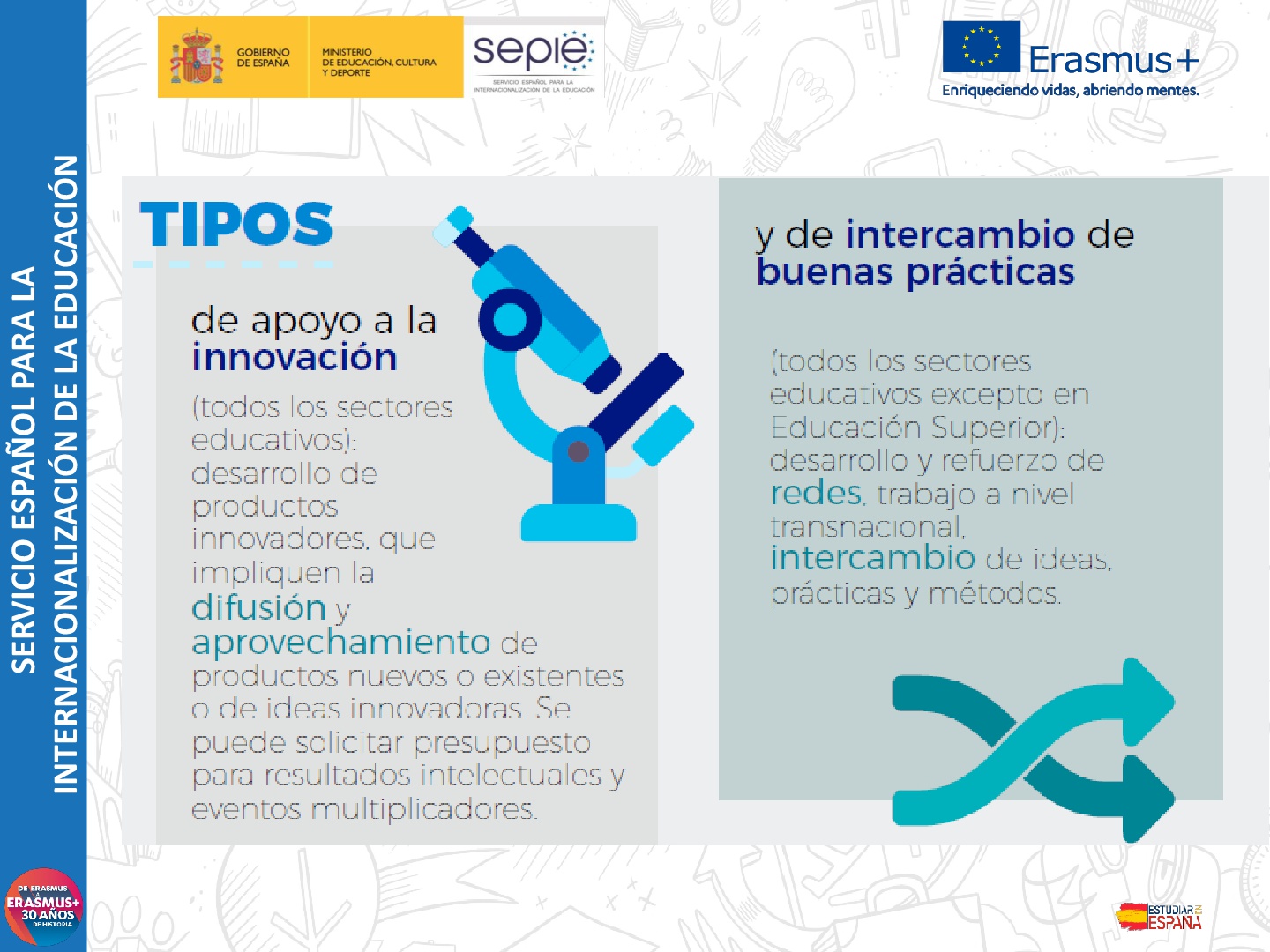 Educación escolar
SERVICIO ESPAÑOL PARA LA
INTERNACIONALIZACIÓN DE LA EDUCACIÓN
KA201: Asociaciones dirigidas a la educación escolar en las que puede participar
cualquier institución relevante para el proyecto
KA229: Asociaciones para el intercambio escolar. Solo centros educativos
Centros educativos
Universidades y
otras instituciones ES
Autoridades
Bibliotecas
Museos
ONG, Asociaciones
Empresas
Centros de  formación del  profesorado
…
Educación de Personas Adultas: KA204
SERVICIO ESPAÑOL PARA LA
INTERNACIONALIZACIÓN DE LA EDUCACIÓN
Centros educativos
Universidades y otras  instituciones ES
Autoridades
Bibliotecas
Museos
ONG, Asociaciones
Empresas
Centros de formación  del profesorado
Cámaras de comercio,
sindicatos
Centros de investigación
…
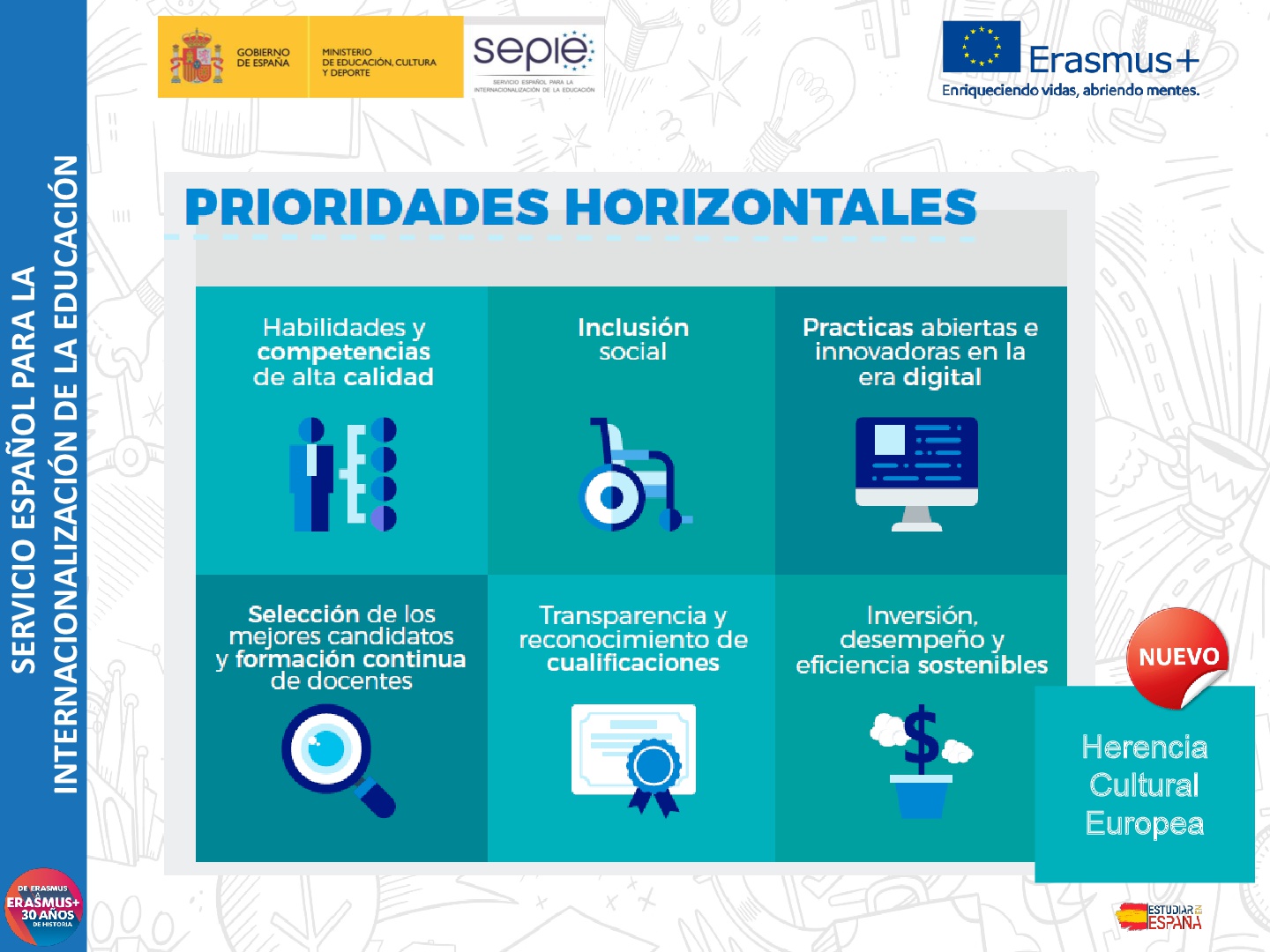 SERVICIO ESPAÑOL PARA LA
INTERNACIONALIZACIÓN DE LA EDUCACIÓN
Reforzar el perfil de los profesores:  carrera más atractiva, selección y  desarrollo profesional.


Impulsar la adquisición de habilidades y  competencias desde una perspectiva  holística y aprovechando la diversidad.


Apoyo a los centros que aborden el
abandono escolar temprano


Acceso a una educación infantil de  calidad
SERVICIO ESPAÑOL PARA LA
INTERNACIONALIZACIÓN DE LA EDUCACIÓN
Aumento de las oportunidades de aprendizaje de  alta calidad adaptadas a las necesidades de las  personas adultas.

Análisis y mejora de habilidades, mejora de la  oferta, validación de competencias adquiridas  formal o informalmente

Incremento de la participación de adultos con  baja cualificación o titulación para mejoren sus  habilidades de alfabetización, competencia  matemática y digital

Ampliar y desarrollar las competencias de los  educadores

Desarrollar mecanismos para controlar la eficacia  de las políticas y el progreso de los estudiantes  adultos
Una Asociación Estratégica permite…
SERVICIO ESPAÑOL PARA LA
INTERNACIONALIZACIÓN DE LA EDUCACIÓN
Actividades que refuercen la  cooperación y la creación de redes
Iniciativas transnacionales  para la ciudadanía activa y la  emprendiduría
Desarrollo de prácticas
innovadoras
Integración de refugiados  e inmigrantes recién  llegados
Reconocimiento y  validación de  competencias
Formación de docentes  para la equidad, la  diversidad y la inclusión
Cooperación entre
autoridades regionales
Apoyo a los estudiantes  con necesidades especiales  y para alumnos que sufren  discriminación
Actividades transnacionales  de aprendizaje, enseñanza y  formación
Actividades transnacionales de aprendizaje, enseñanza y formación
SERVICIO ESPAÑOL PARA LA
INTERNACIONALIZACIÓN DE LA EDUCACIÓN
Movilidad física 5 días – 2 meses
Movilidad virtual
Movilidad combinada de personas  en formación
Todos los  sectores
Movilidad física 3 días – 2 meses
Trabajo conjunto de los alumnos
Intercambios cortos de grupos de  alumnos
Escolar
5 días – 2 meses
Superior
Programas intensivos de estudios
2 – 12 meses
Guía específica
Movilidad de larga duración del  alumnado
Escolar
Jornadas de formación conjunta  para el personal
Todos los  sectores
3 días – 2 meses
Movilidad de larga duración de  docentes
Todos los  sectores
2 – 12 meses
Deben aportar un valor añadido a la  consecución de los objetivos del proyecto
SERVICIO ESPAÑOL PARA LA
INTERNACIONALIZACIÓN DE LA EDUCACIÓN
Resultados
Tangibles
Intangibles
Conocimientos,  habilidades, logros,  concienciación,…
Productos  intelectuales
Otros
Guías metodológicas,  unidades didácticas,  aplicaciones, aplicaciones  informáticas, software,  cursos,…
Asociaciones Estratégicas KA201/KA204. Presupuesto
SERVICIO ESPAÑOL PARA LA
INTERNACIONALIZACIÓN DE LA EDUCACIÓN
Presupuesto
básico
SERVICIO ESPAÑOL PARA LA
INTERNACIONALIZACIÓN DE LA EDUCACIÓN
KA2, claves del éxito
La experimentación incluye al público objetivo


Implicación de todos los socios en cada etapa


Implicación de agentes económicos


Adaptados a las necesidades y retos  contextuales

Abordan problemas nacionales en un contexto  europeo
Fuente: Pluricité 2017
Criterios de calidad
SERVICIO ESPAÑOL PARA LA
INTERNACIONALIZACIÓN DE LA EDUCACIÓN
Plan de evaluación
Impacto en participantes y organización  Impacto a nivel local, regional, nacional  Plan de difusión de resultados
Plan de sostenibilidad
Objetivos realistas y relevantes  Análisis de necesidades  Innovadores
Valor añadido europeo
Competencias de cada socio
Distribución de tareas
Métodos de coordinación eficaces  Métodos de comunicación eficaces
Calidad en programa de trabajo  Coherencia objetivos – actividades  Metodología de calidad  Adecuación coste - beneficio
Puntuación máxima: 100 puntos
Umbrales para ser financiable:
Al menos 60 puntos en total
Al menos el 50% en cada criterio
KA229
Asociaciones de  intercambio escolar
SERVICIO ESPAÑOL PARA LA
INTERNACIONALIZACIÓN DE LA EDUCACIÓN
Solo para centros educativos
Objetivos europeos: cooperación, inclusión, tolerancia
Proporcional a los objetivos de los centros educativos
Más movilidades
Más movilidades de larga duración del alumnado
Más centros educativos implicados
Formulario online
KA229 - Asociaciones de intercambio escolar  4 tipos de actividades transnacionales
SERVICIO ESPAÑOL PARA LA
INTERNACIONALIZACIÓN DE LA EDUCACIÓN
Muy común  en KA229
3 días – 2 meses
Trabajo conjunto de los alumnos
Intercambios cortos de  grupos de alumnos
Gran impacto  en las escuelas  y los alumnos
2 – 12 meses
Acuerdos de aprendizaje
Guía específica
Movilidad de larga
duración del alumnado
KA229 solo para  MLD
Jornadas de formación  conjunta para el  personal
3 días – 2 meses
Movilidad de larga  duración de docentes
2 – 12 meses
KA229 - Asociaciones de intercambio escolar
SERVICIO ESPAÑOL PARA LA
INTERNACIONALIZACIÓN DE LA EDUCACIÓN
¿Quién puede formar parte de una Asociación KA229?
Centros educativos de cualquier país del Programa (28 UE +  Islandia, Liechtenstein, FYROM, Noruega, Turquía)


Composición: 2 a 6 socios
1 coordinador + socios


Presupuesto
Máximo 16.500€/socio/año a nivel de proyecto.
Ej 4 socios 2 años: hasta 132.000 € (16.500 x 4 x 2)
Plazo
21 marzo 2018,
12:00 (hora de  Bruselas)
Duración
12 a 24 meses (36 meses si movilidad de  larga duración del alumnado)
KA229 Presupuesto
SERVICIO ESPAÑOL PARA LA
INTERNACIONALIZACIÓN DE LA EDUCACIÓN
Gestión y ejecución
Coordinadores: 500 € / mes
Socios: 250€ / mes

Actividades  transnacionales

Necesidades especiales


Costes excepcionales
Hasta un máximo de
16.500 € / socio / año  calculado a nivel de  proyecto
En casos  justificados
KA229 Formulario de solicitud
SERVICIO ESPAÑOL PARA LA
INTERNACIONALIZACIÓN DE LA EDUCACIÓN
2. Centros  educativos
3. Descripción  del proyecto
1. Contexto
4. Gestión
Título
AN
Fechas
Papel de cada  socio
Descripción  Motivación  Responsables
Prioridades
Descripción
¿Por qué?
Objetivos
- Actividades
Justificación  de cada socio
eTwinning  SEG
Participantes:  alumnos,  docentes,  familias,..
KA229 Formulario de solicitud
SERVICIO ESPAÑOL PARA LA
INTERNACIONALIZACIÓN DE LA EDUCACIÓN
6. Calendario  de actividades
8. Costes  especiales
5. Actividades  transnacionales
7. Seguimiento
Necesidades  especiales
Listado de  actividades y  fechas
Descripción y
justificación
Evaluación del
proyecto
Impacto  previsto en  participantes
Impacto  previsto en  los centros  educativos
Costes  excepcionales
Movilidades  de larga  duración
Uso de  resultados  Difusión
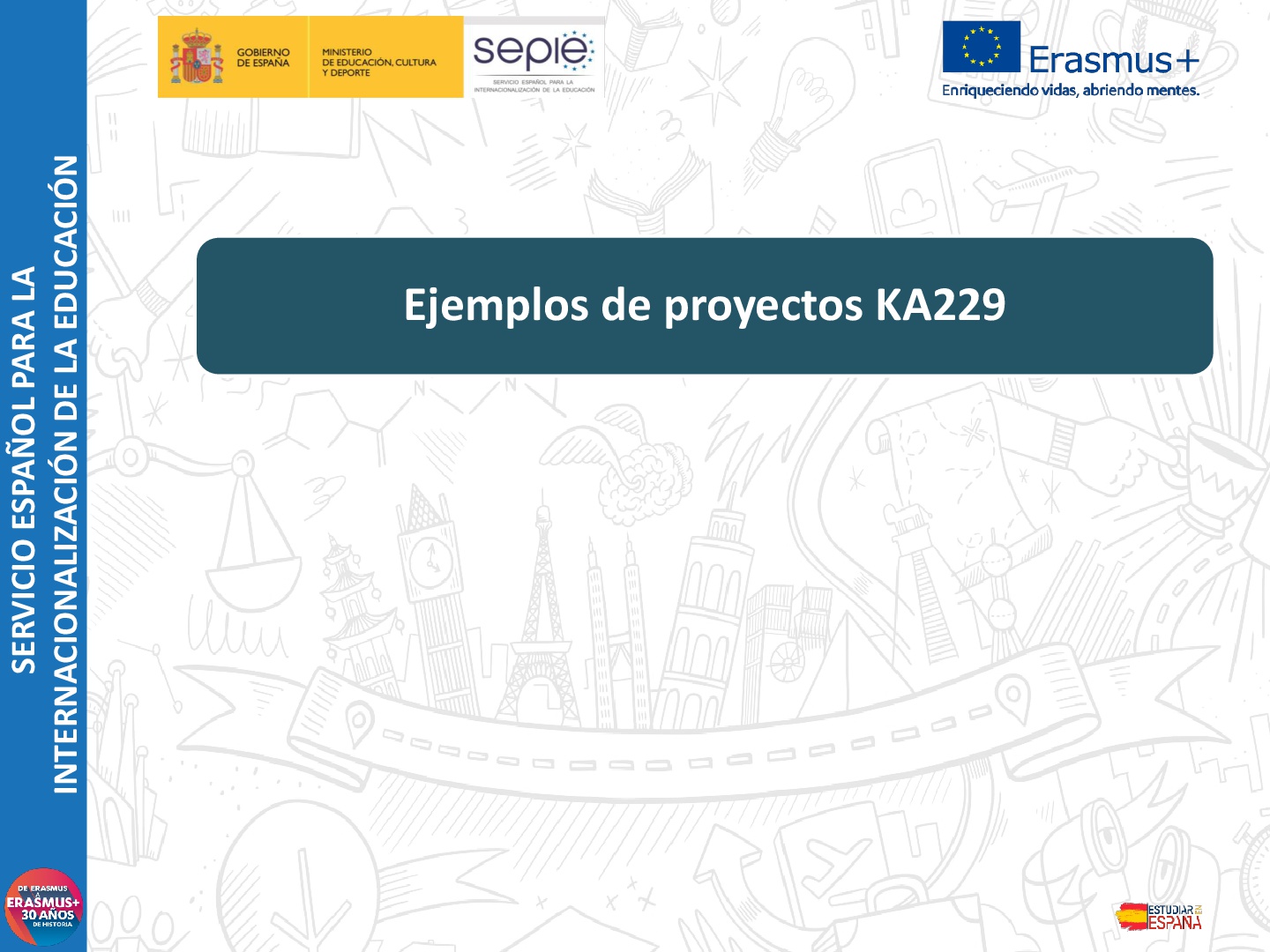 KA229: Hacia un itinerario europeo de aprendizaje
SERVICIO ESPAÑOL PARA LA
INTERNACIONALIZACIÓN DE LA EDUCACIÓN
Centros - Países
ES, IT
Duración
24 meses
Habilidades y competencias de alta calidad  (HOR)
Prioridad
Destinatarios
Alumnado de 4º ESO y 1º BACHILLERATO
Estancias de formación conjunta del profesorado
Intercambios cortos de grupos de alumnos
Movilidades de larga duración del alumnado
Actividades transnacionales
Plan de trabajo (curso 2018-19)
SERVICIO ESPAÑOL PARA LA
INTERNACIONALIZACIÓN DE LA EDUCACIÓN
1er trimestre: reunión de docentes para trabajar en los  acuerdos de aprendizaje

2º trimestre: intercambios de grupos de alumnos para  trabajar conjuntamente en las necesidades y analizar los  acuerdos.

3er trimestre: proceso de selección de los 8 participantes en  la MLD el curso siguiente y elaboración de currículos  adaptados.
Plan de trabajo (curso 2019-20)
SERVICIO ESPAÑOL PARA LA
INTERNACIONALIZACIÓN DE LA EDUCACIÓN
1er trimestre: envío de un grupo de 4 alumnos por país.

2º trimestre: envío del segundo grupo de 4 alumnos por  país.

3er trimestre: evaluación de la experiencia, medición del  impacto tanto en los alumnos/as enviados como en las  clases y familias de acogida.
Valoración global de la experiencia y perspectivas de  sostenibilidad a largo plazo.
KA229: STEM, ciencia ciudadana
SERVICIO ESPAÑOL PARA LA
INTERNACIONALIZACIÓN DE LA EDUCACIÓN
Participantes
ES, PT, FR, SK
Duración
24 meses
Apoyo a los centros que aborden el abandono escolar  temprano (ESC)
Prioridad
Destinatarios
Alumnado de 14-16 años
Estancias de formación conjunta del profesorado
Intercambios de grupos de alumnos
Actividades  transnacionales
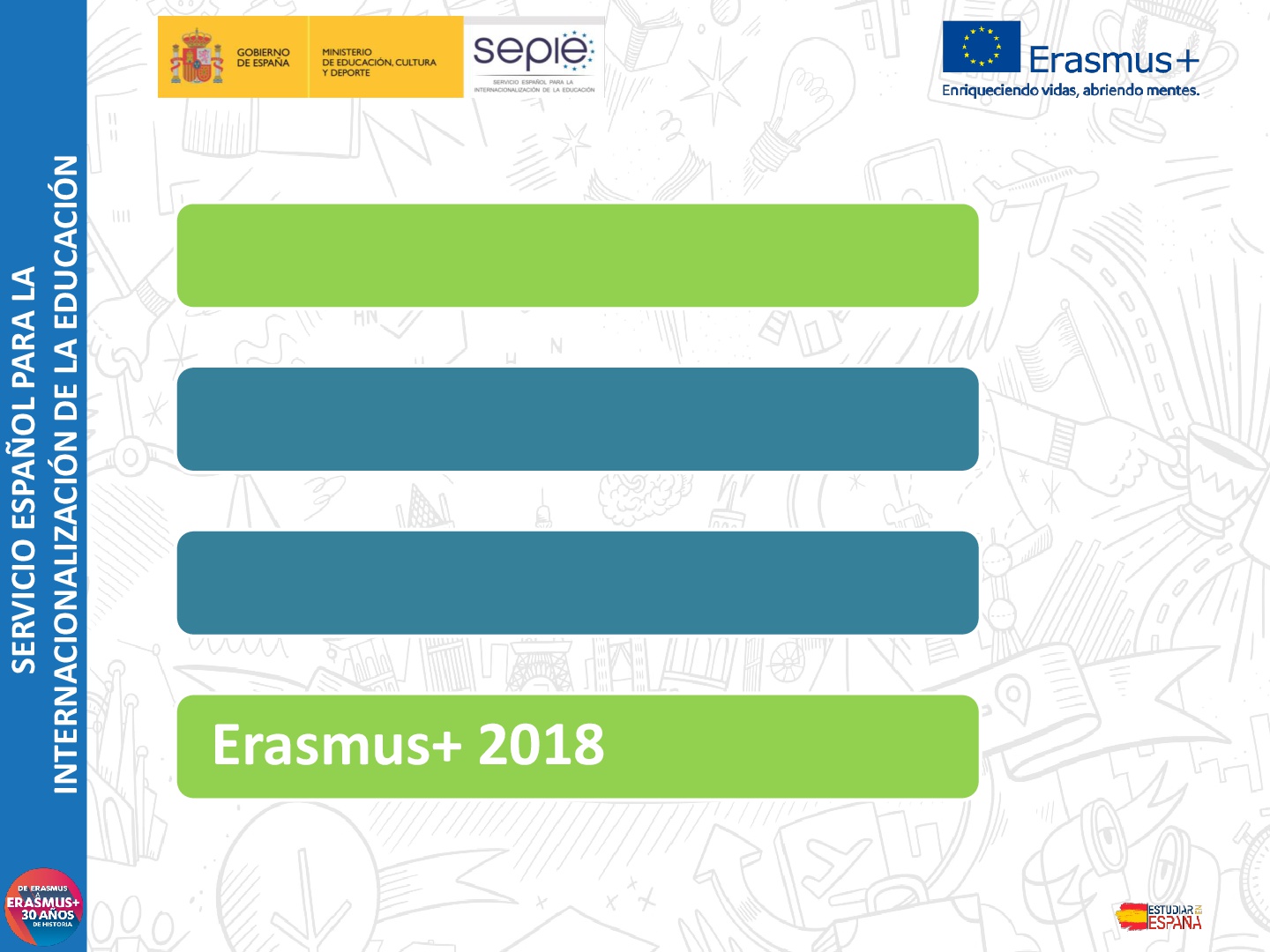 Erasmus+ 2018
SERVICIO ESPAÑOL PARA LA
INTERNACIONALIZACIÓN DE LA EDUCACIÓN
Convocatoria de propuestas 2018  EAC/A05/2017
25-10-2017

Guía del programa Erasmus+ 2018

+ Educación escolar  Formularios de solicitud:
pdf vs online (KA229)
Material de apoyo
Nuevas acciones e iniciativas
- KA229
ErasmusPRO
Role models

Incremento de presupuesto
SERVICIO ESPAÑOL PARA LA
INTERNACIONALIZACIÓN DE LA EDUCACIÓN
Nuevas acciones Erasmus+ 2018
Asociaciones para el  intercambio escolar - KA229


FP: ErasmusPRO
SERVICIO ESPAÑOL PARA LA
INTERNACIONALIZACIÓN DE LA EDUCACIÓN
Nueva iniciativa
Iniciativa Role models para la  prevención de la exclusión y la  radicalización
SERVICIO ESPAÑOL PARA LA
INTERNACIONALIZACIÓN DE LA EDUCACIÓN
Iniciativa Role models para la  prevención de la exclusión y la  radicalización
Declaración de París (2015)
Establecimiento de redes para facilitar contactos directos con  modelos positivos en los centros educativos, centros  juveniles, centros deportivos y centros penitenciarios
Promoción de la inclusión social y prevención de la exclusión  y de la radicalización
Conferencia de lanzamiento
Implementación piloto
Presupuesto Erasmus+ 2018 - España
SERVICIO ESPAÑOL PARA LA
INTERNACIONALIZACIÓN DE LA EDUCACIÓN
+38%
Formación Profesional: + 9 %
Educación Superior: + 4 %
Educación de Personas Adultas: + 9 %
KA2 Educación Escolar  3 paneles presupuesto
SERVICIO ESPAÑOL PARA LA
INTERNACIONALIZACIÓN DE LA EDUCACIÓN
KA229	• 75 %
KA201
innovación
15 %
KA201 buenas  prácticas
10 %
KA2 Educación de Personas Adultas  2 paneles presupuesto
SERVICIO ESPAÑOL PARA LA
INTERNACIONALIZACIÓN DE LA EDUCACIÓN
KA204
innovación
65 %
KA204 buenas  prácticas
35 %
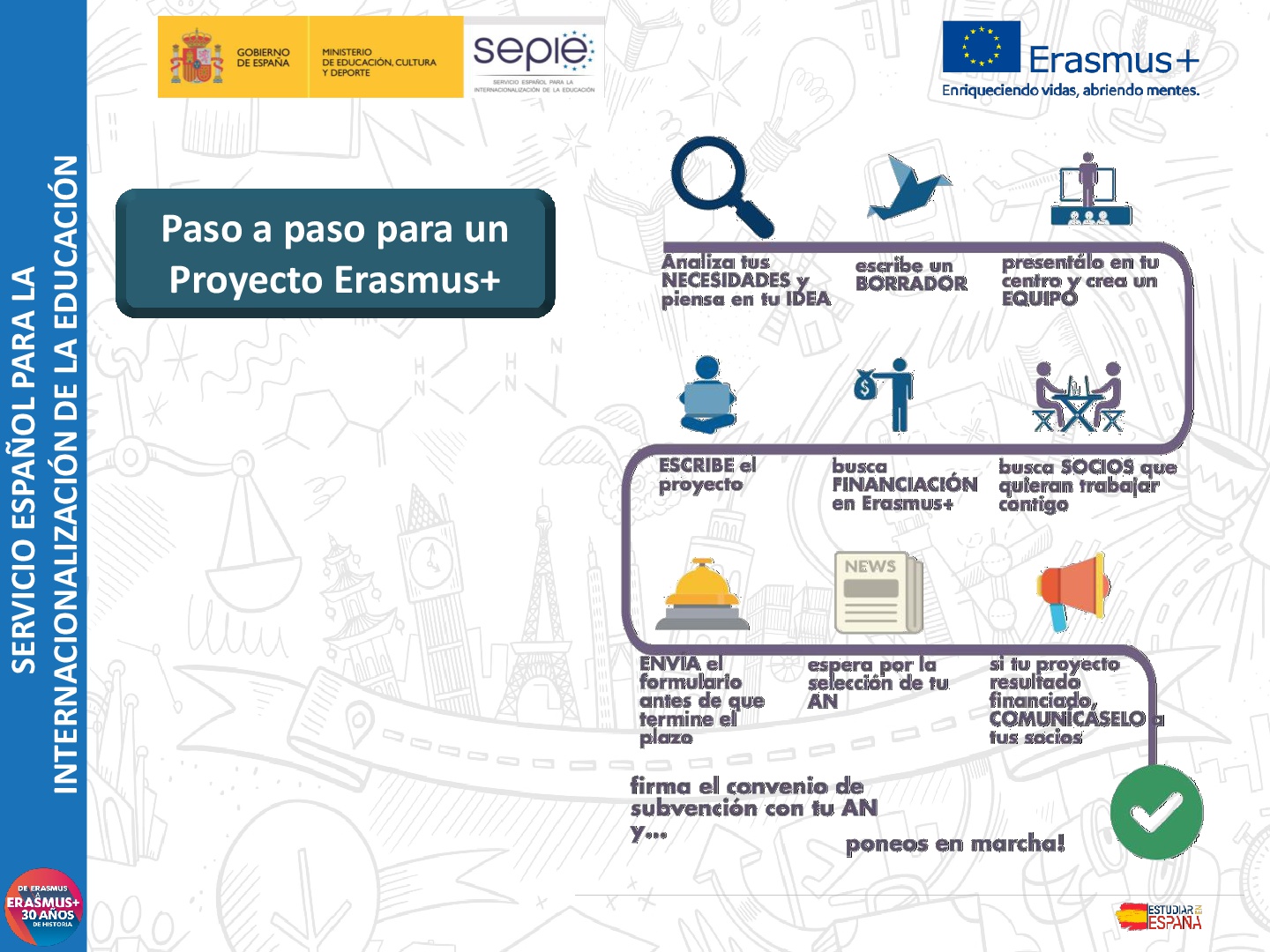 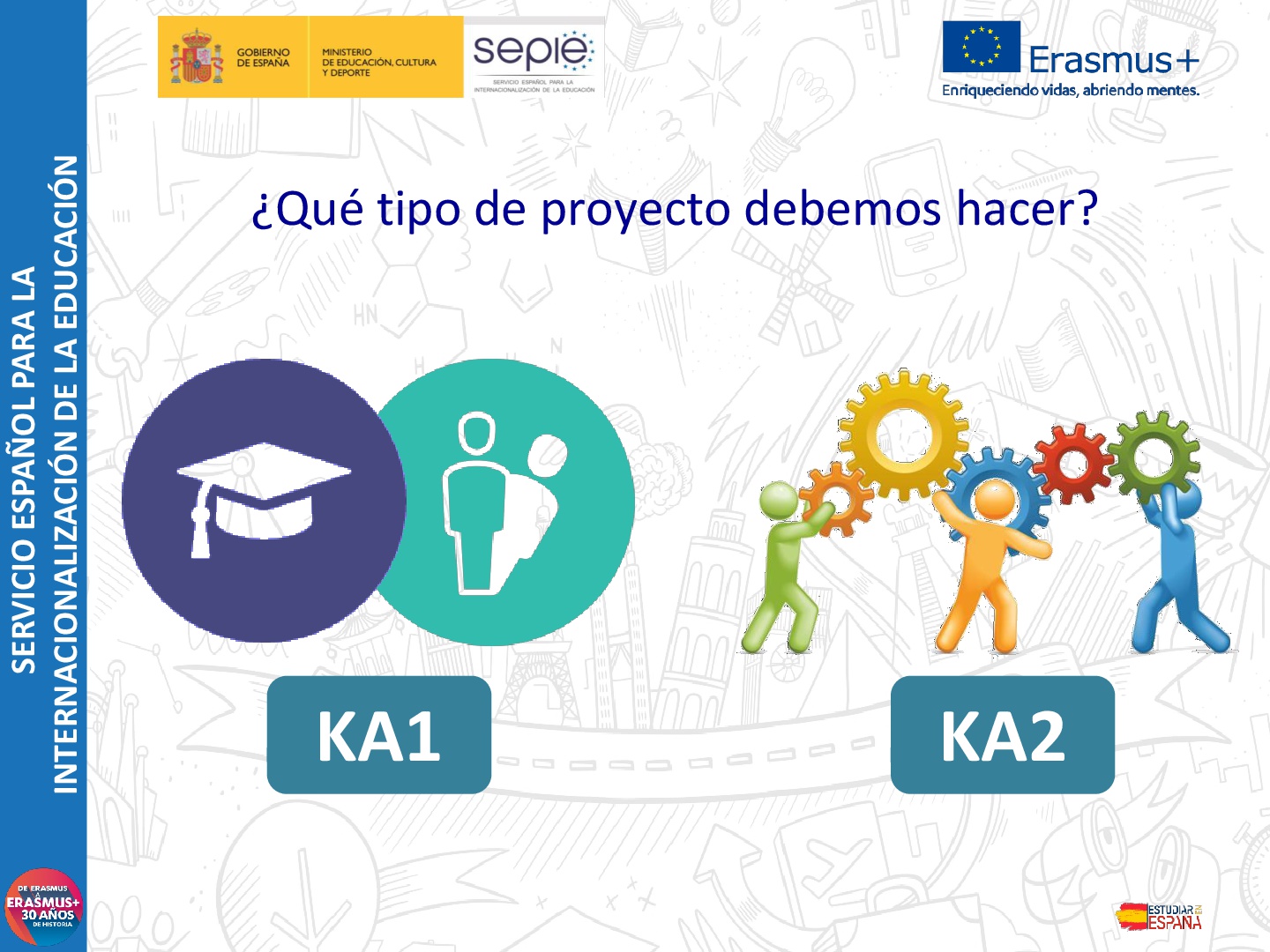 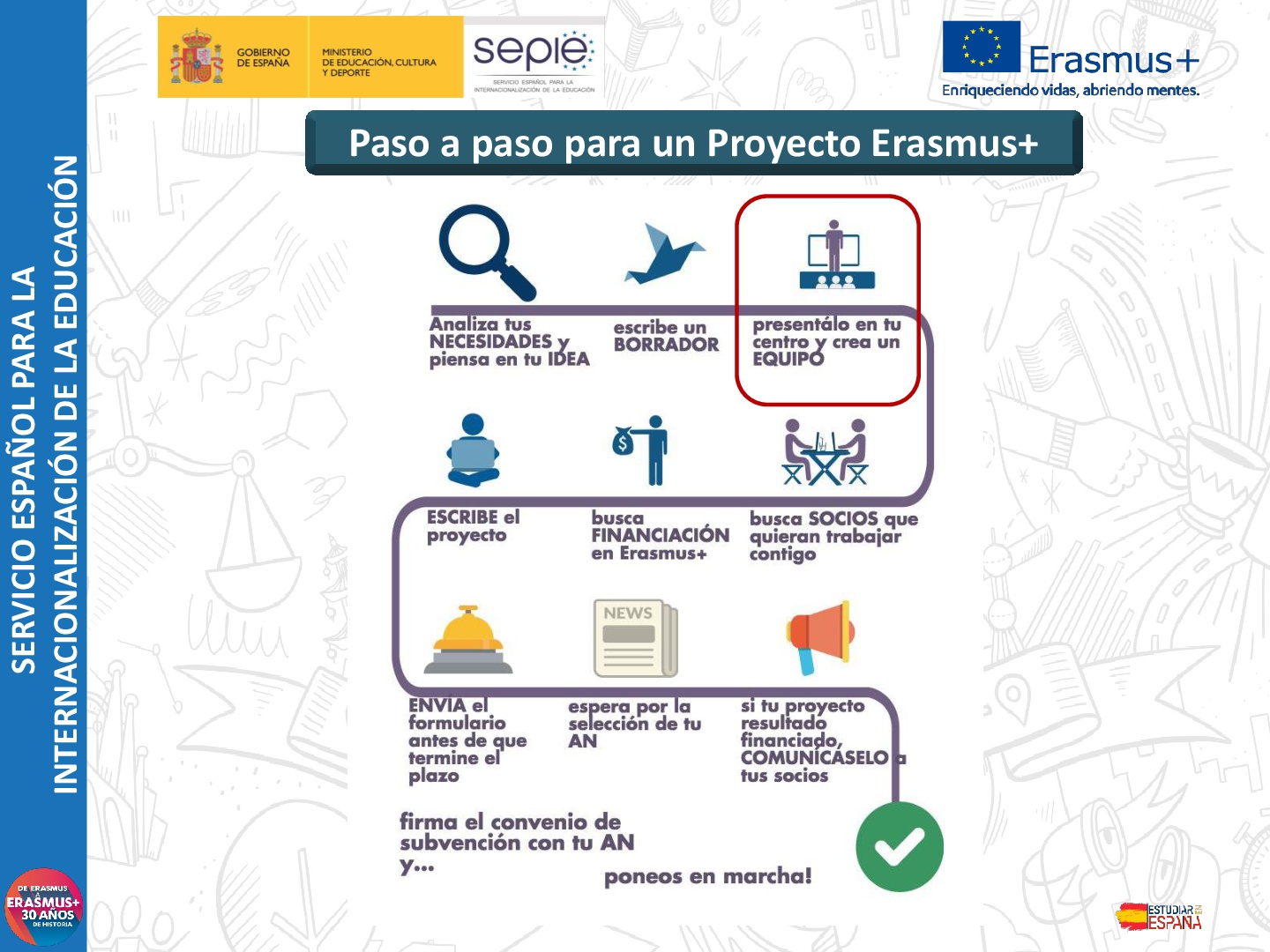 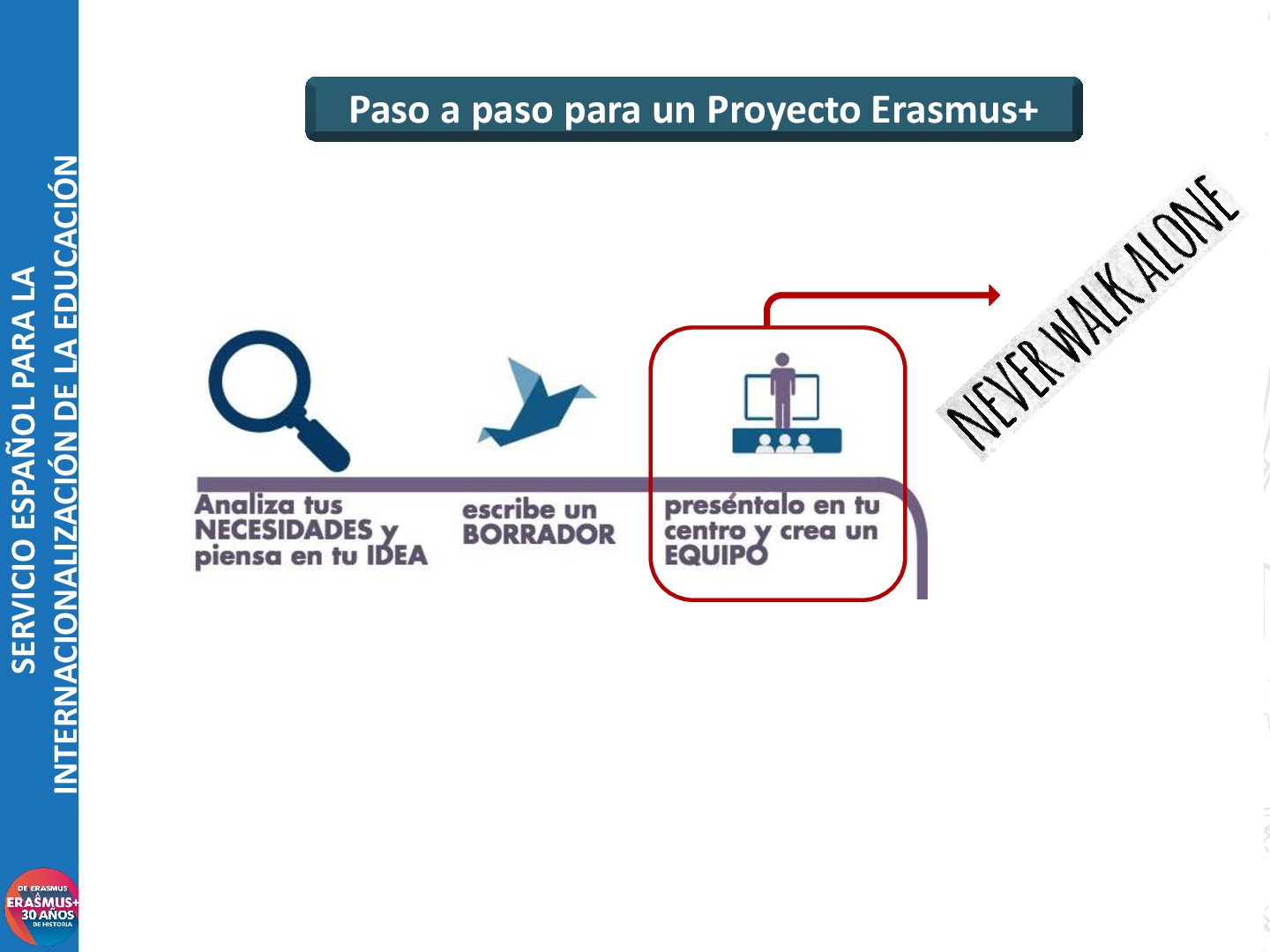 SERVICIO ESPAÑOL PARA LA
INTERNACIONALIZACIÓN DE LA EDUCACIÓN
Compromiso del Representante  Legal de tu organización
Compromiso y participación  activa de tus compañeros/as  Crea un EQUIPO
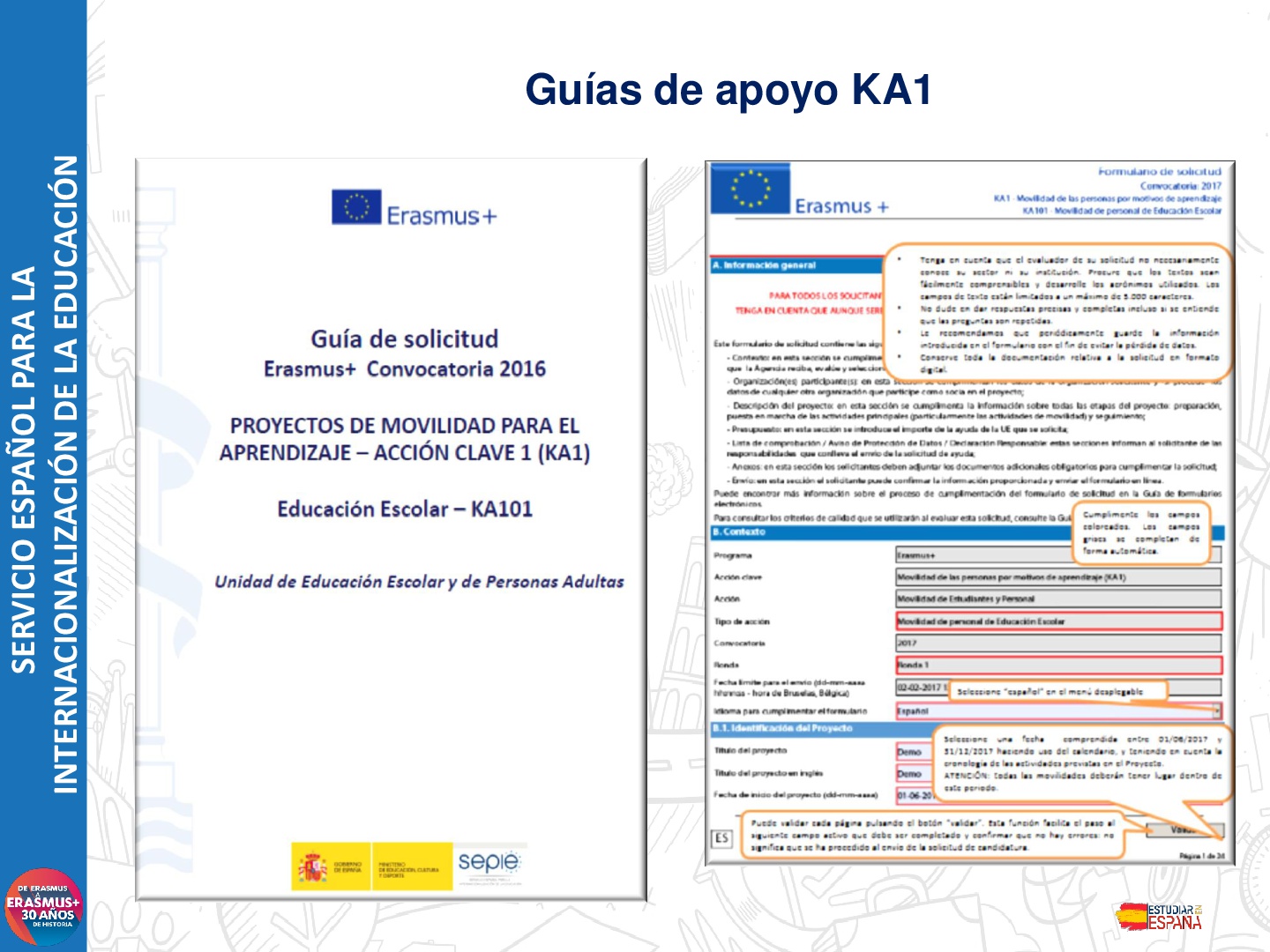 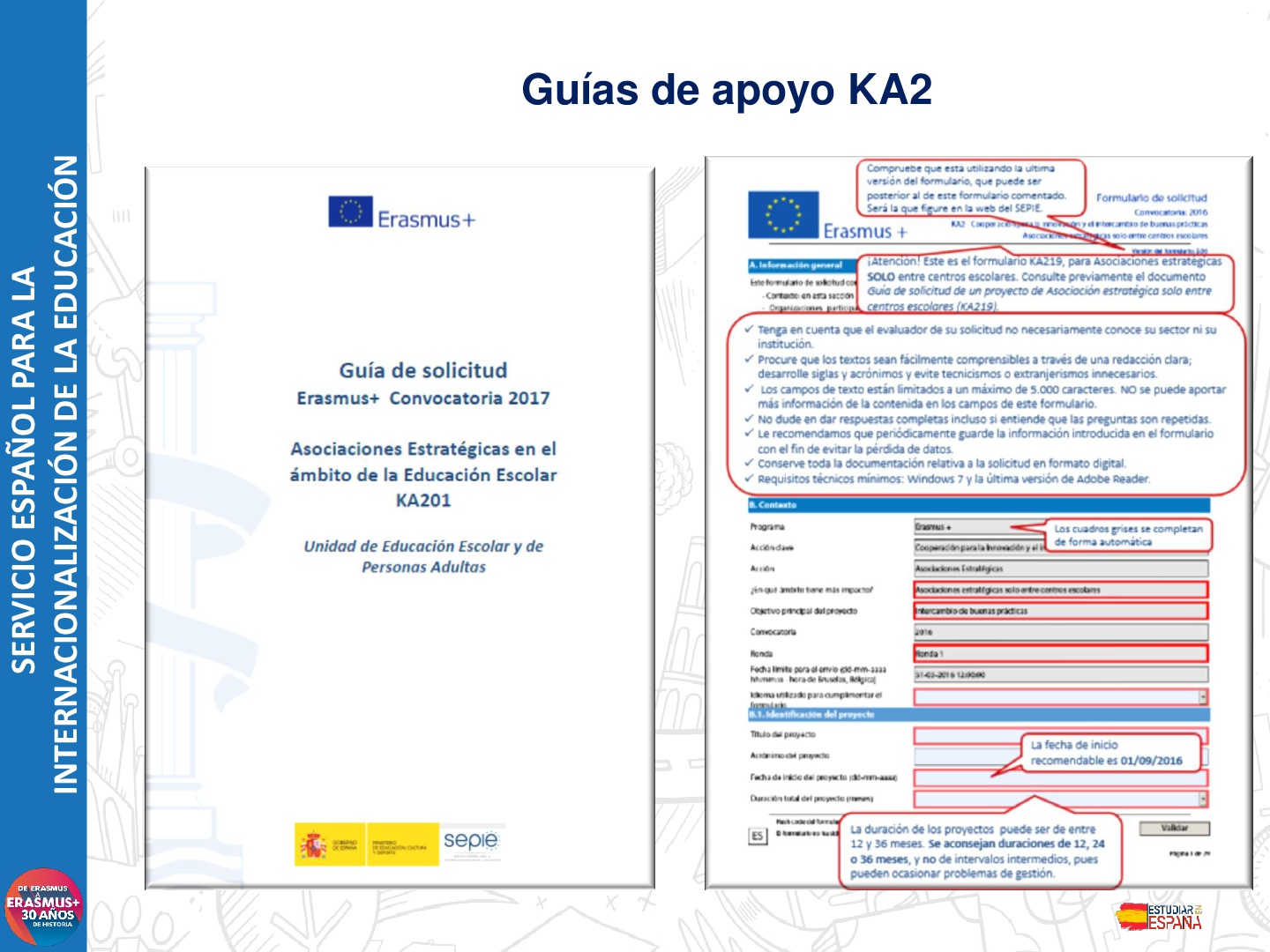 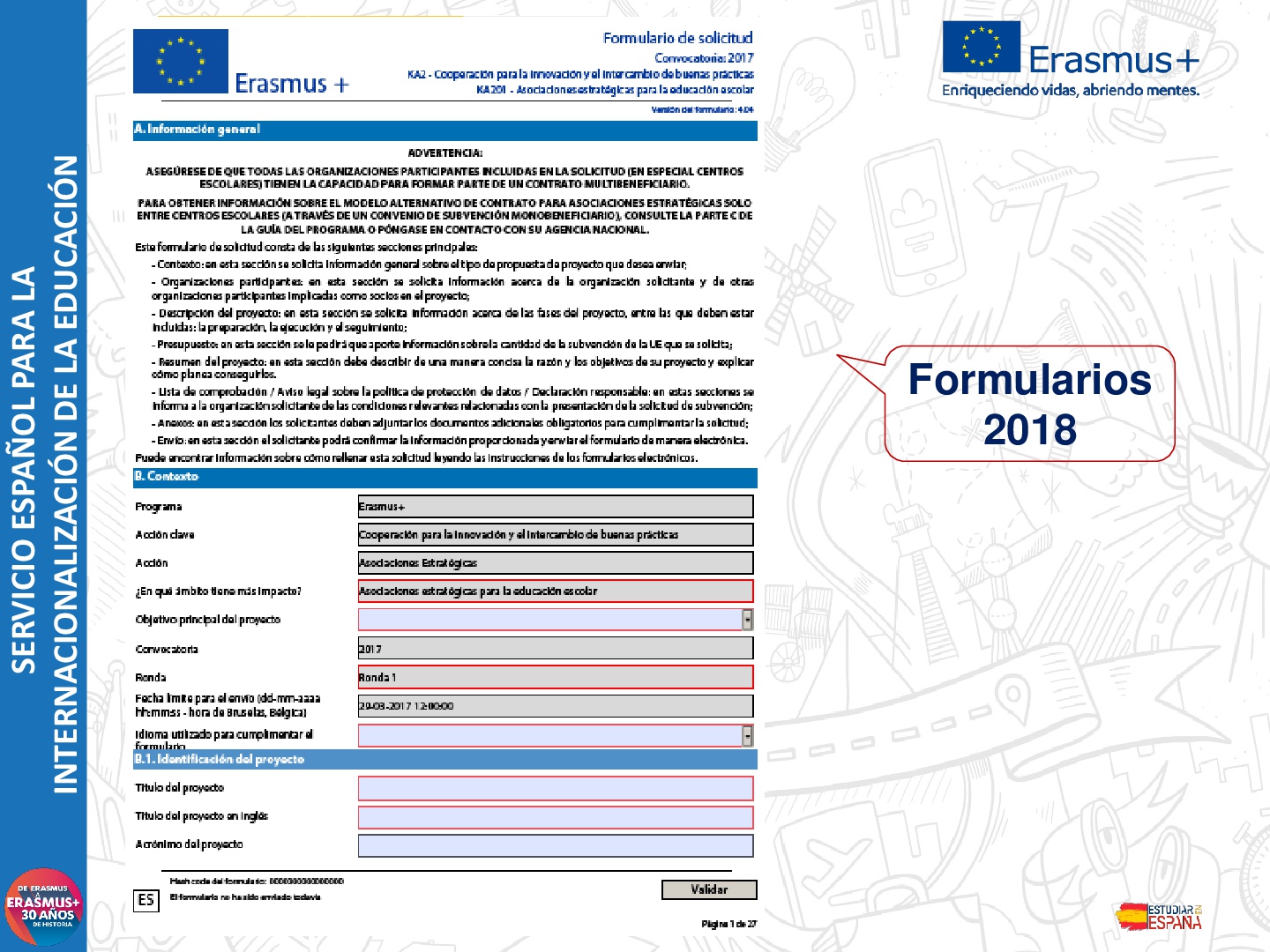 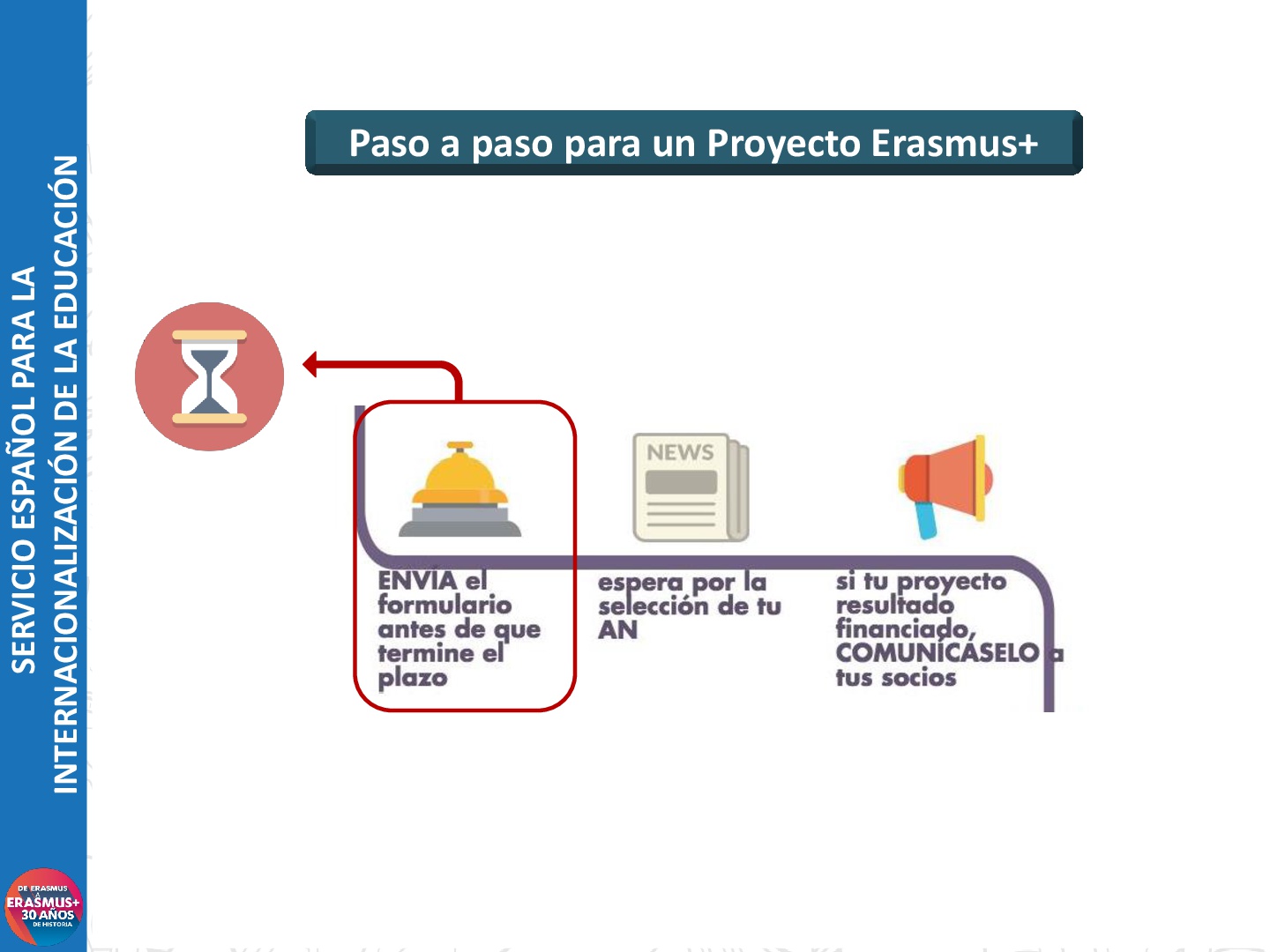 SERVICIO ESPAÑOL PARA LA
INTERNACIONALIZACIÓN DE LA EDUCACIÓN
Asegúrate de que…
Todos los documentos relevantes se han adjuntado al formulario
Declaración responsable (incluida en el formulario)
Cronograma (KA2)
Mandatos (Consorcios de KA1. Y todos los KA2, excepto  KA229)

Todos los socios han subido los documentos obligatorios en el  Portal del Participante
Plazos  KA1:  KA2:
1 de febrero, 12:00 del mediodía (hora de Bruselas)
21 de marzo, 12:00 del mediodía (hora de Bruselas)
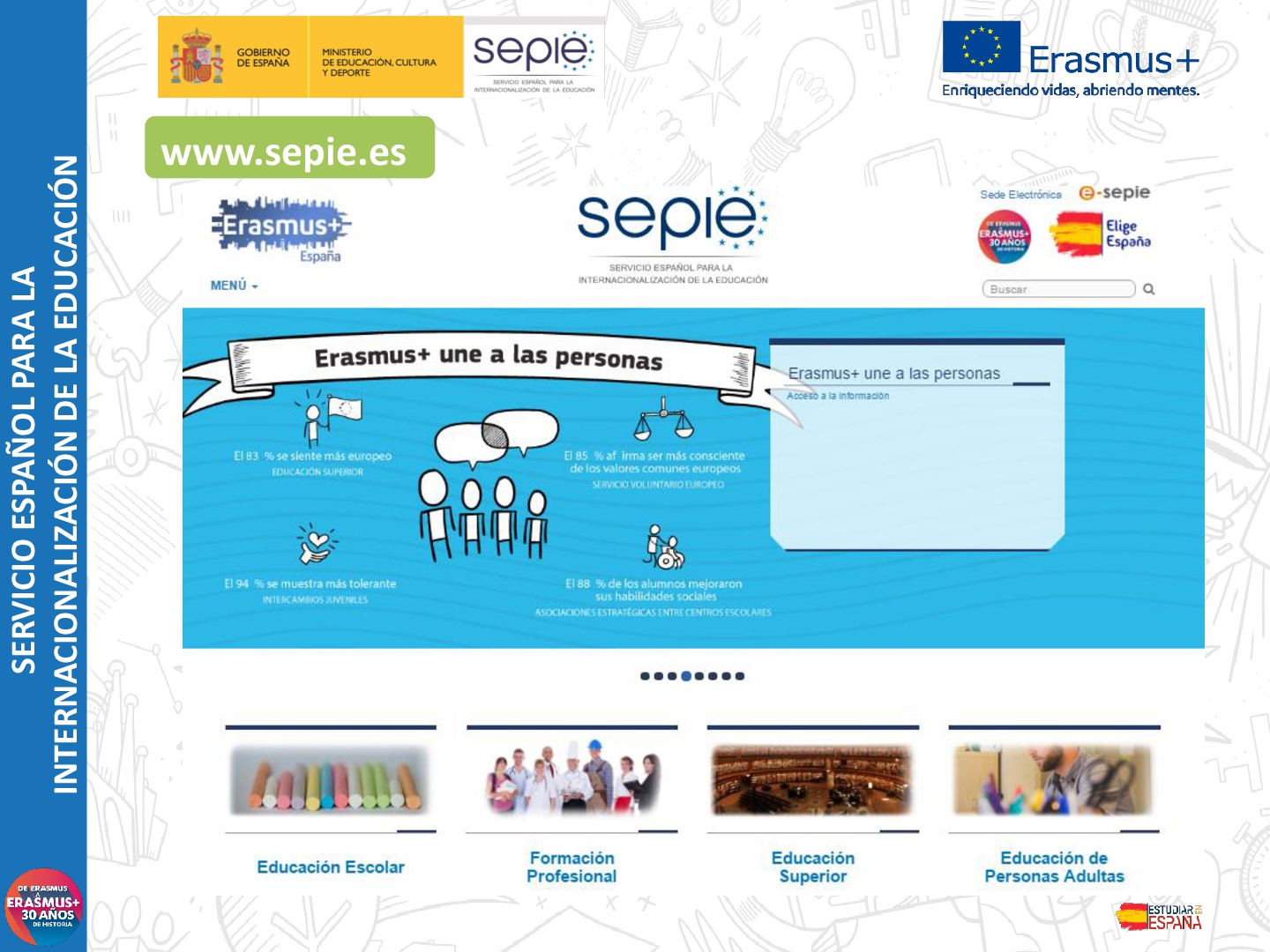 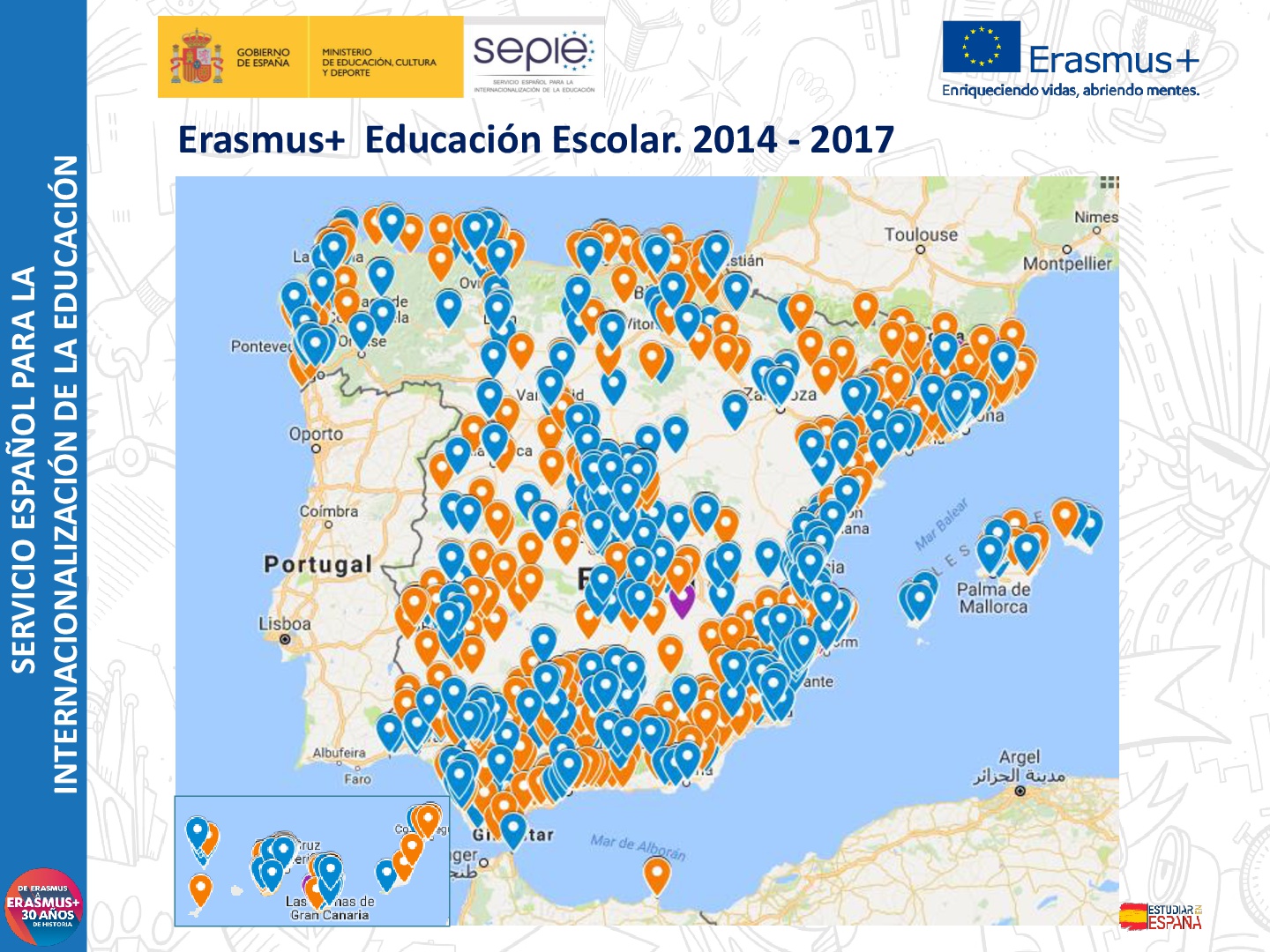 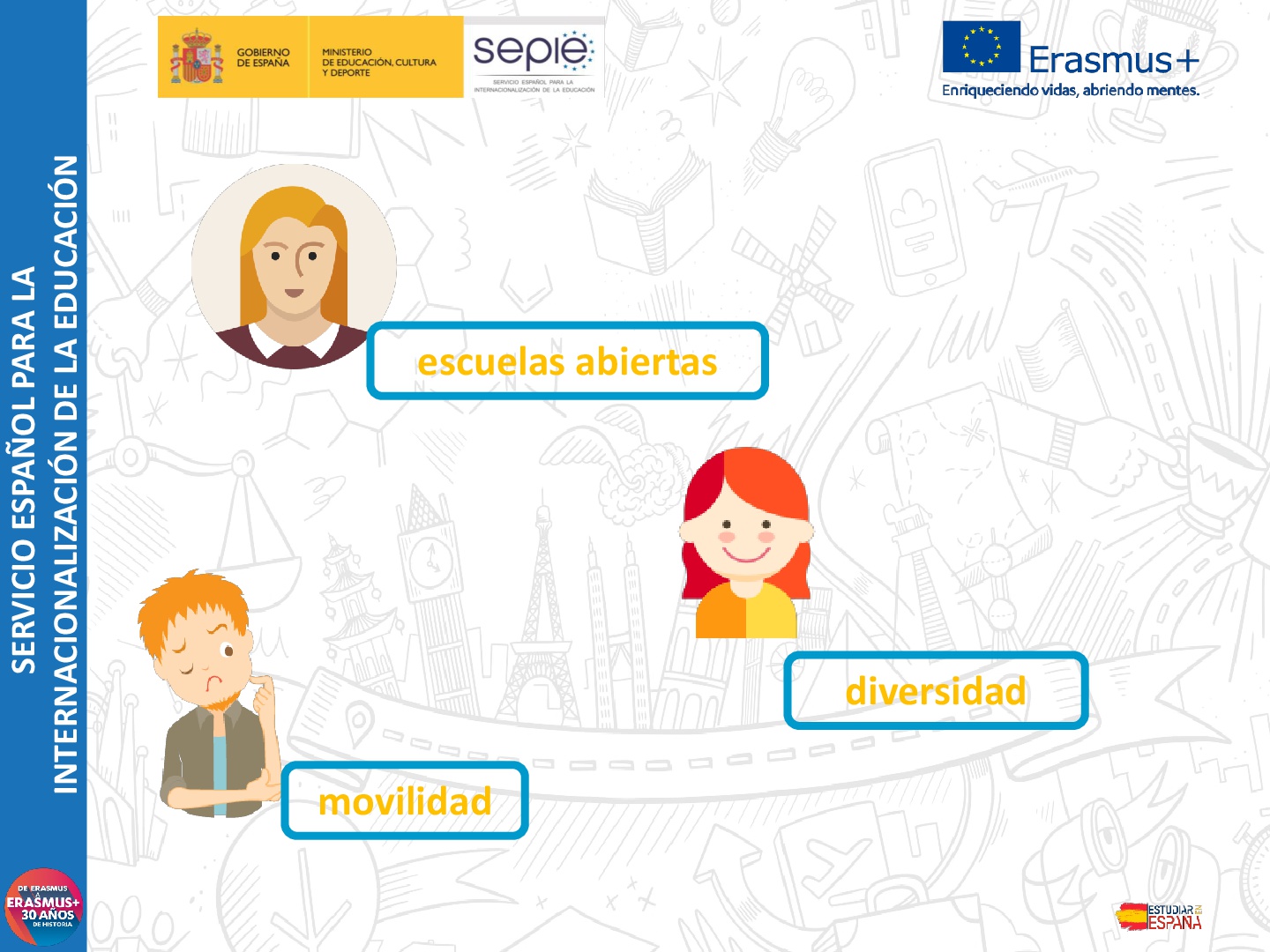 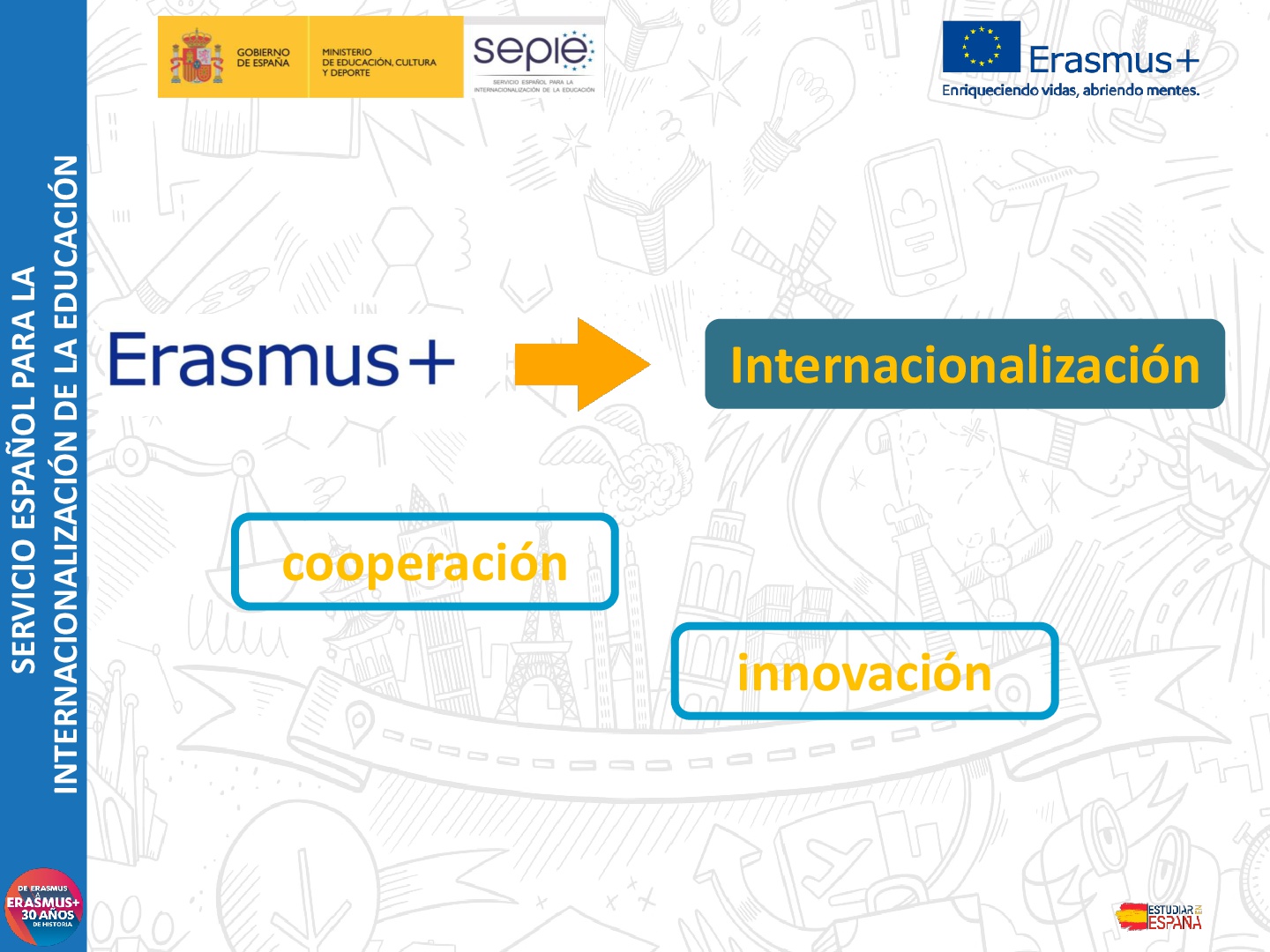 SERVICIO ESPAÑOL PARA LA
INTERNACIONALIZACIÓN DE LA EDUCACIÓN
www.sepie.es  www.erasmusplus.gob.es  asociaciones.escolar@sepie.es  movilidad.escolar@sepie.es
ErasmusPlusSEPIE  @sepiegob
#ErasmusPlusES